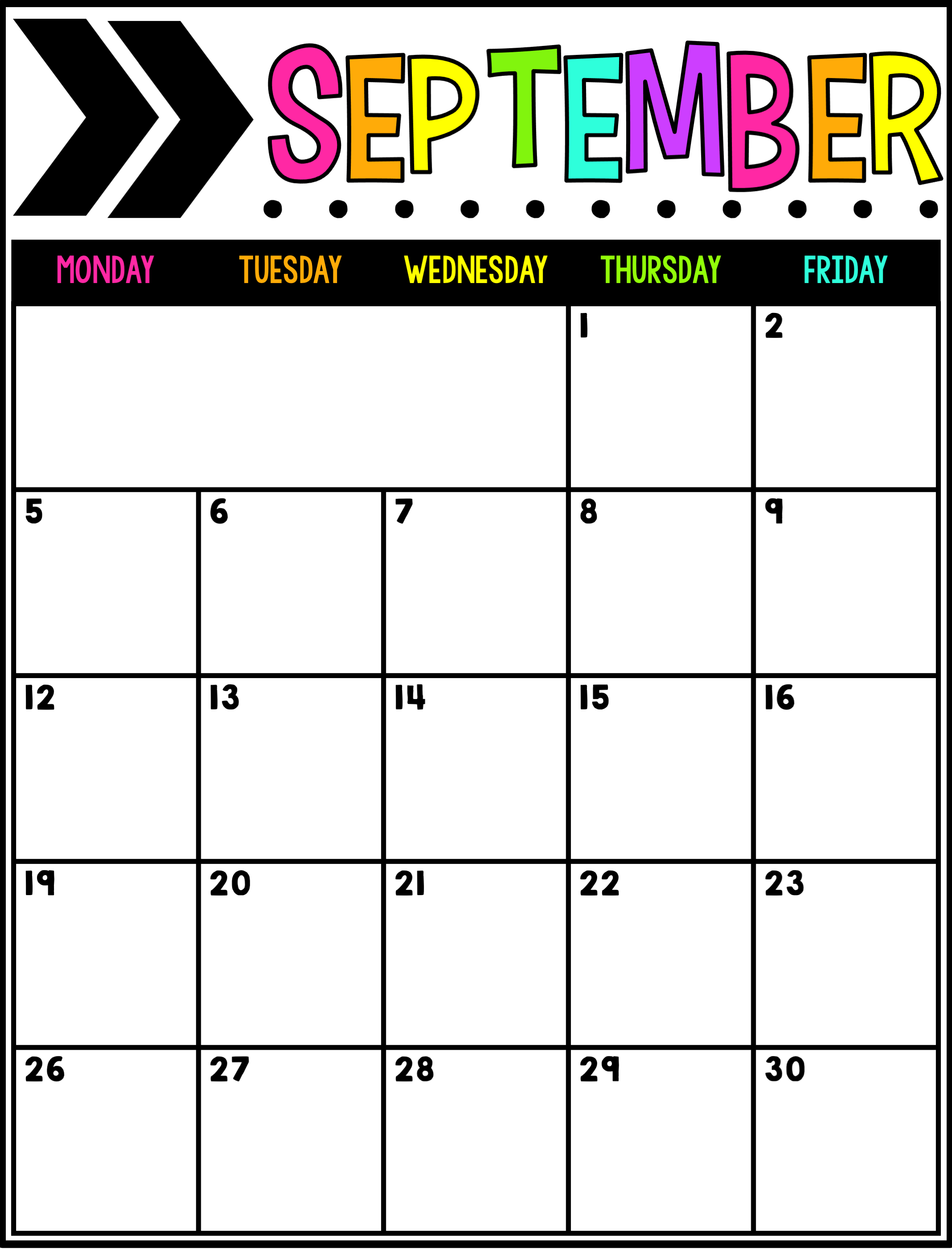 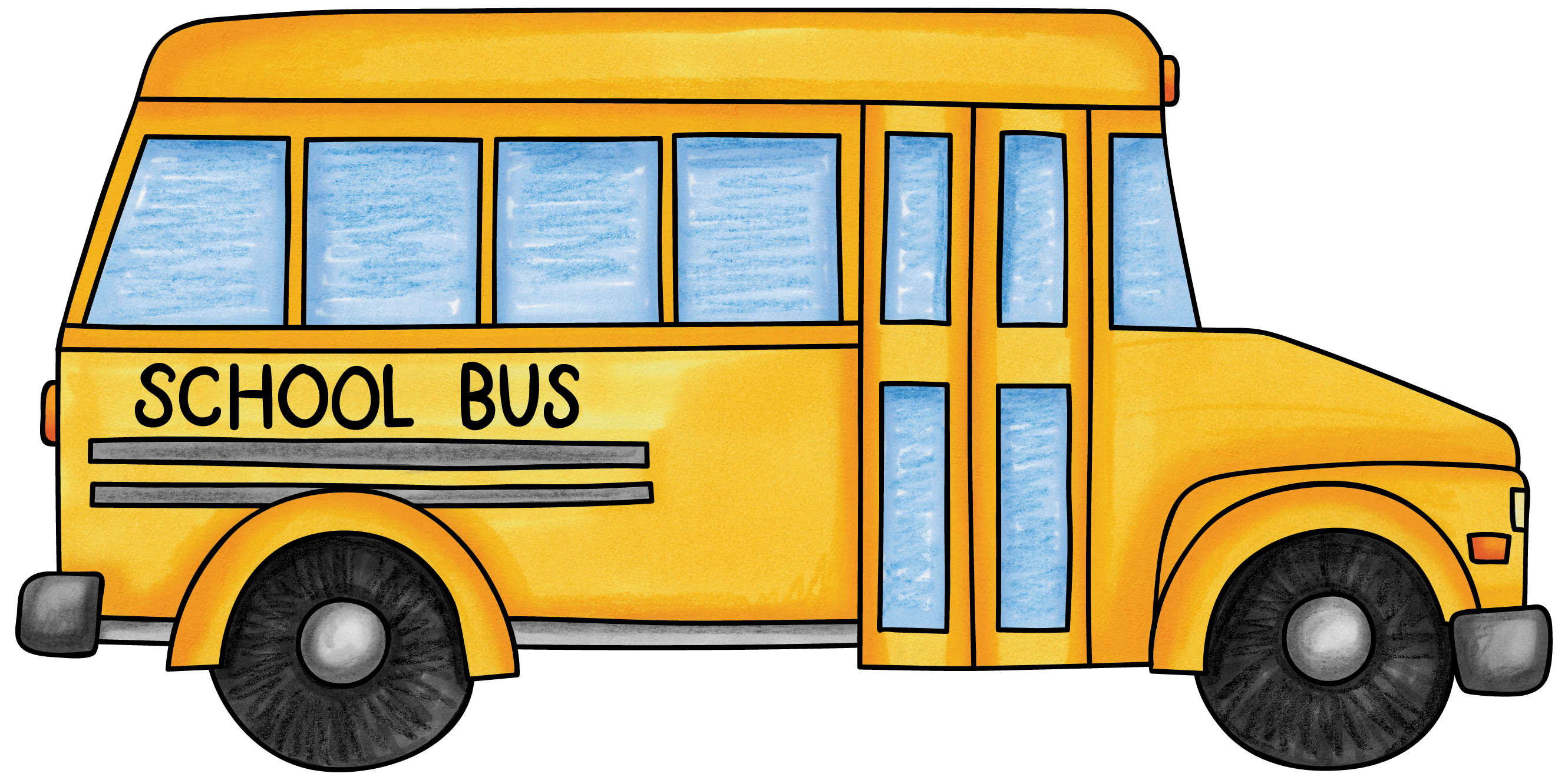 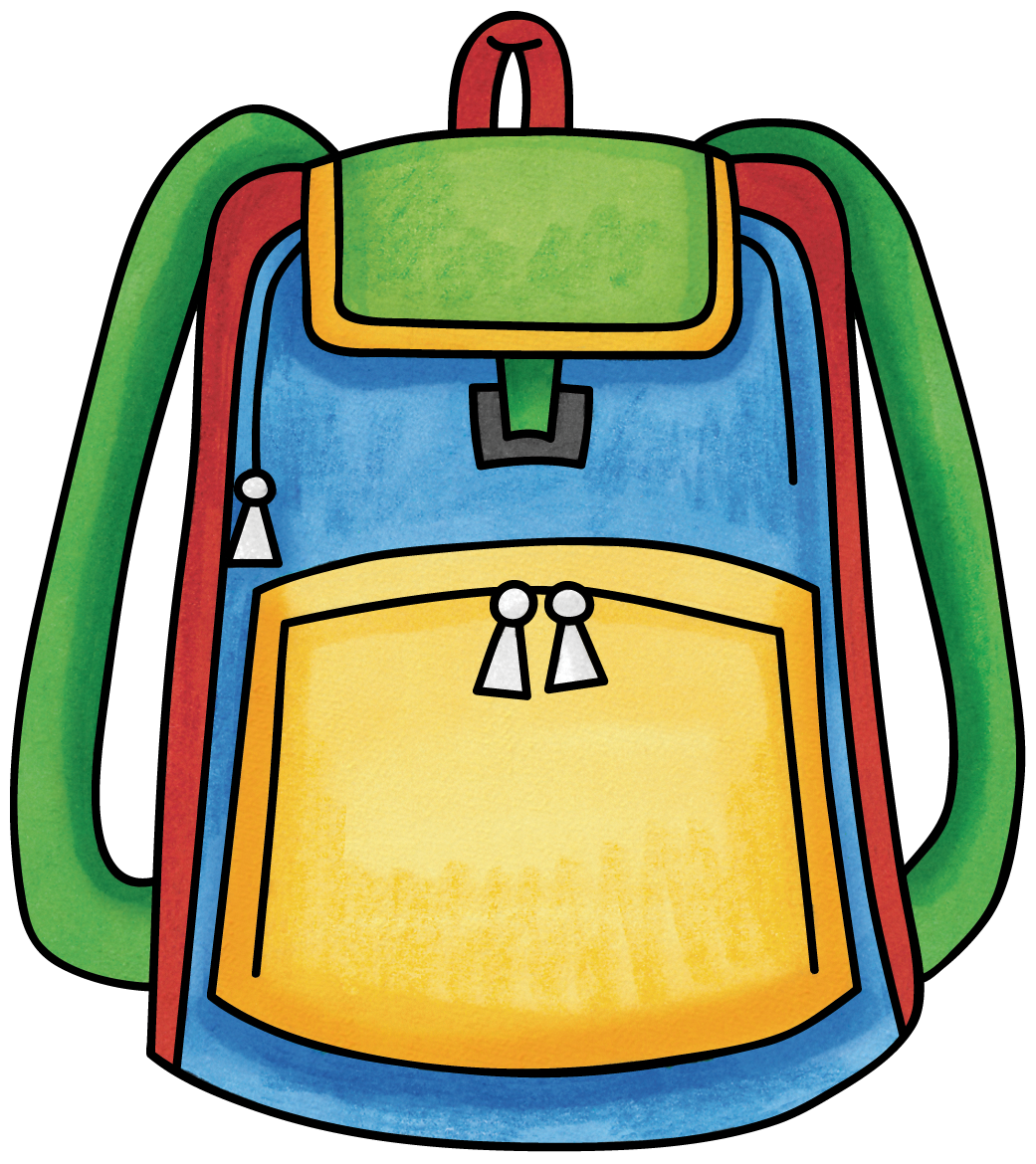 B Day
A Day
1st  Day of
C Day
Teddy Bear Day
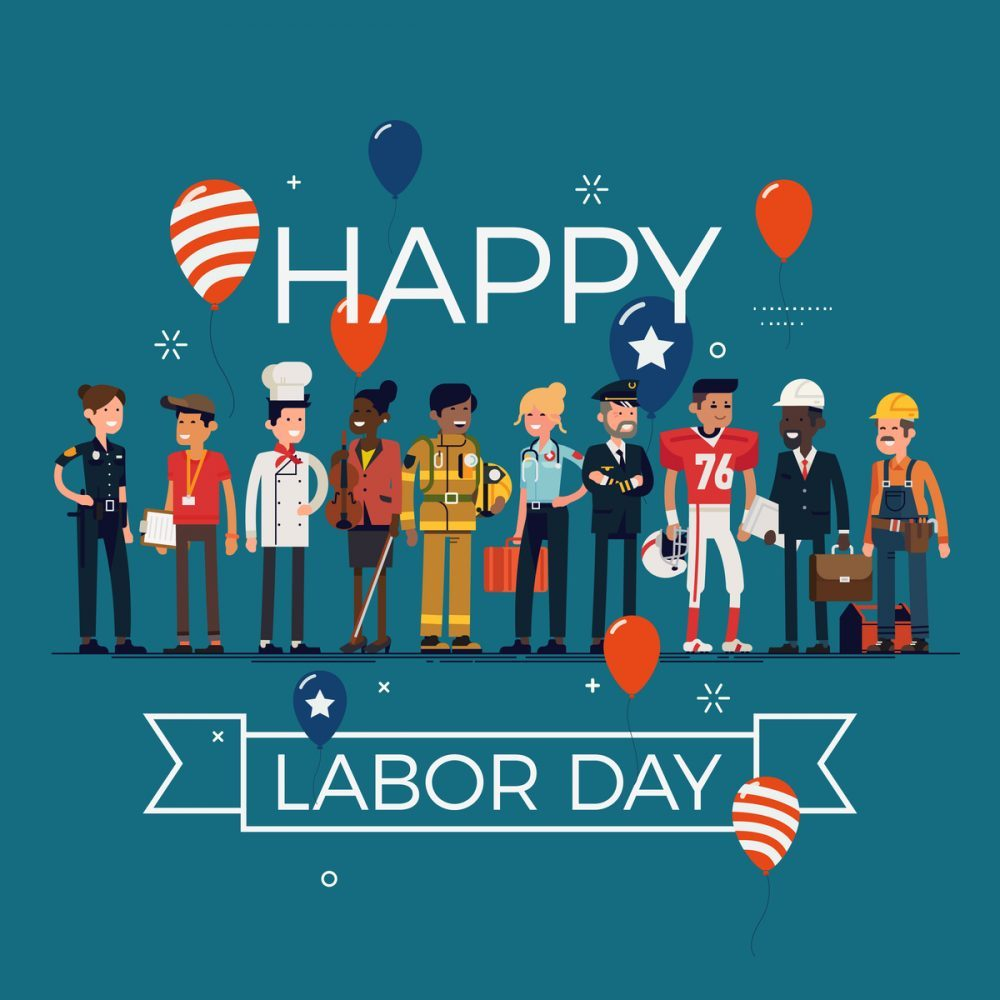 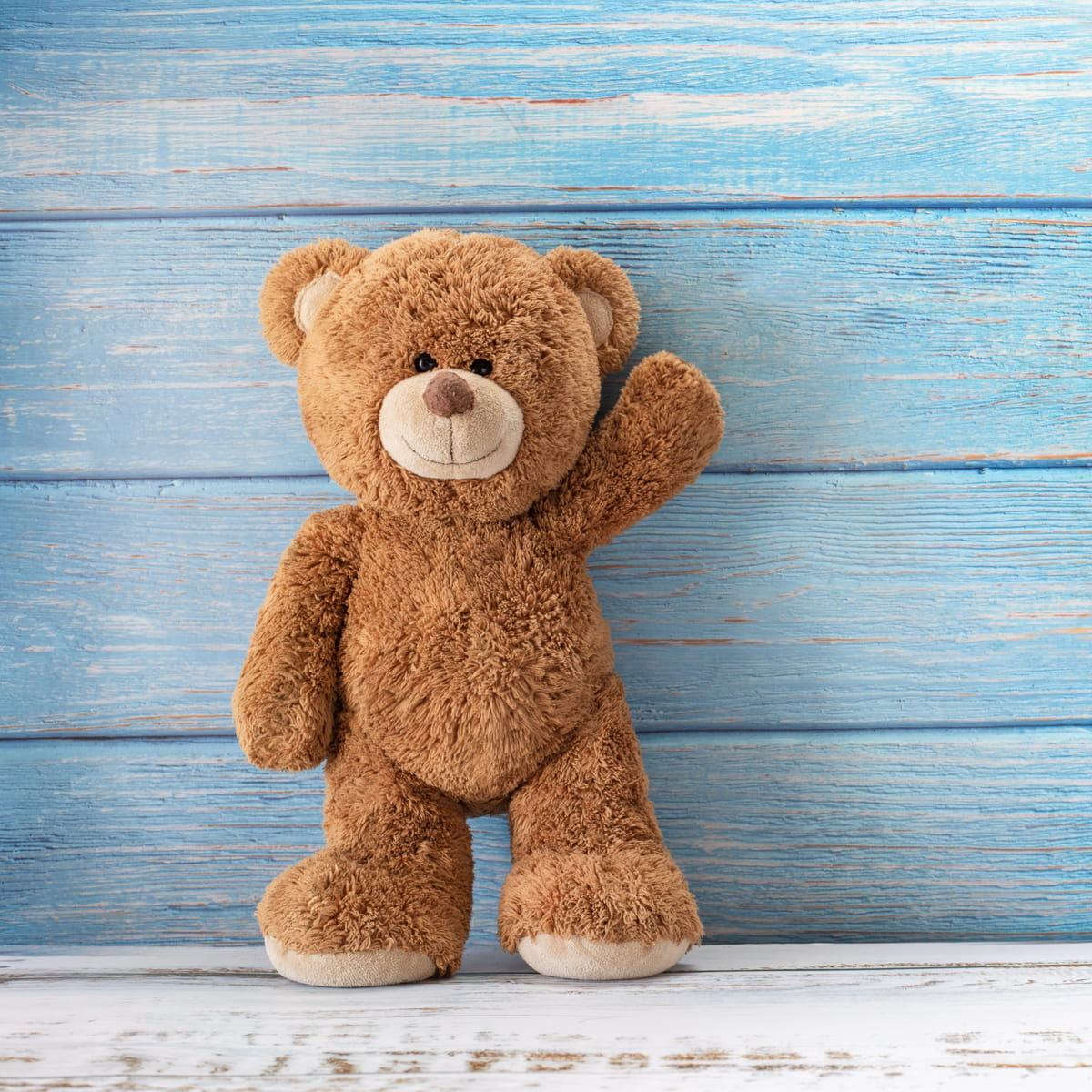 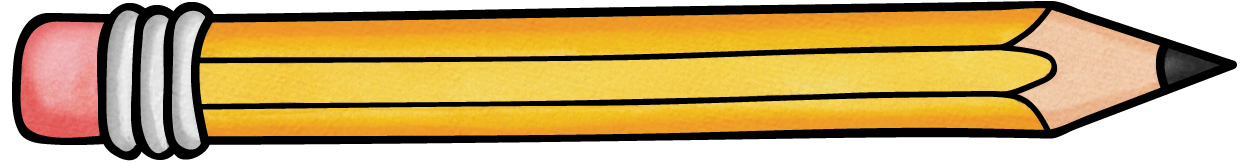 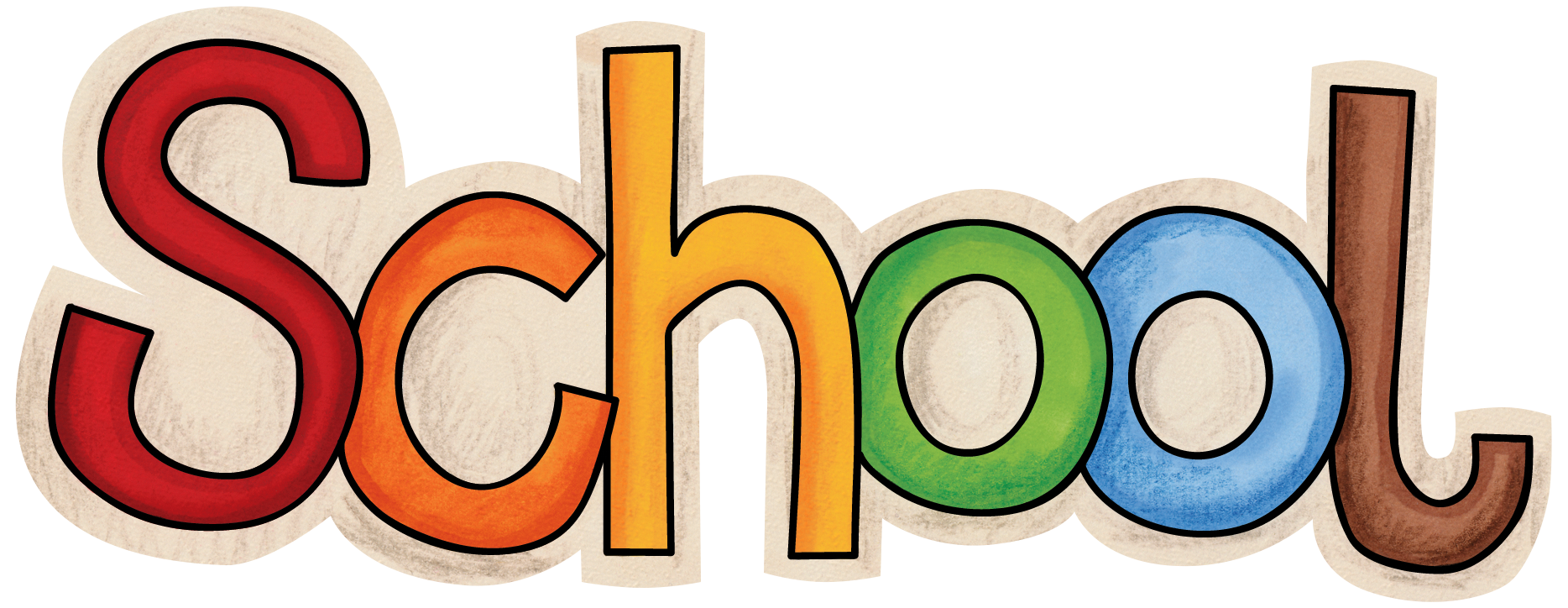 D Day
Mexican Independence Day
B Day
C Day
D Day
A Day
Roald Dahl Day
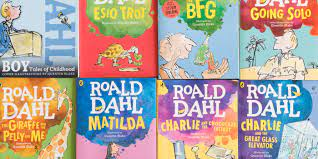 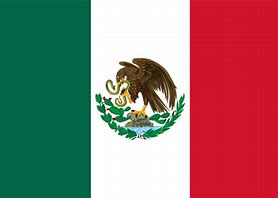 D Day
Fall Begins
A Day
National Dance Day
A Day
B Day
C Day
International Peace Day
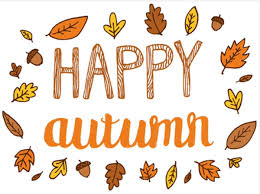 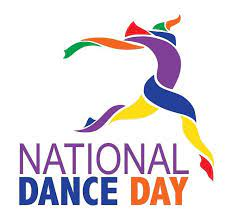 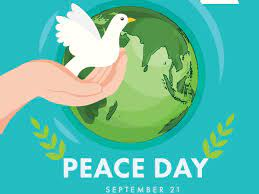 D Day
C Day
A Day
B Day
Johnny Appleseed Day
B Day
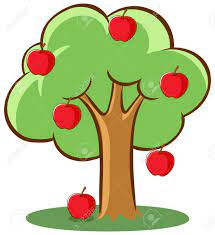 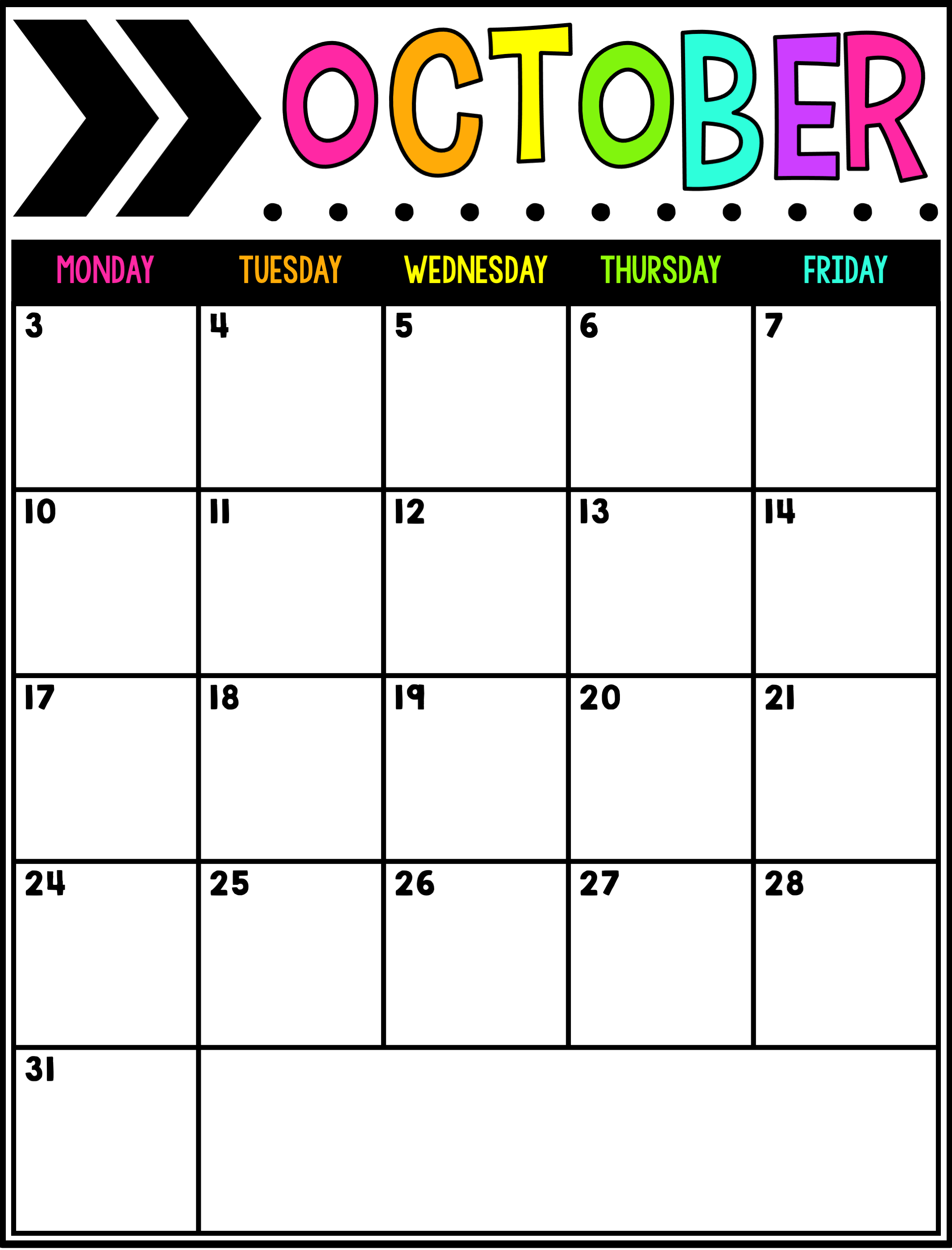 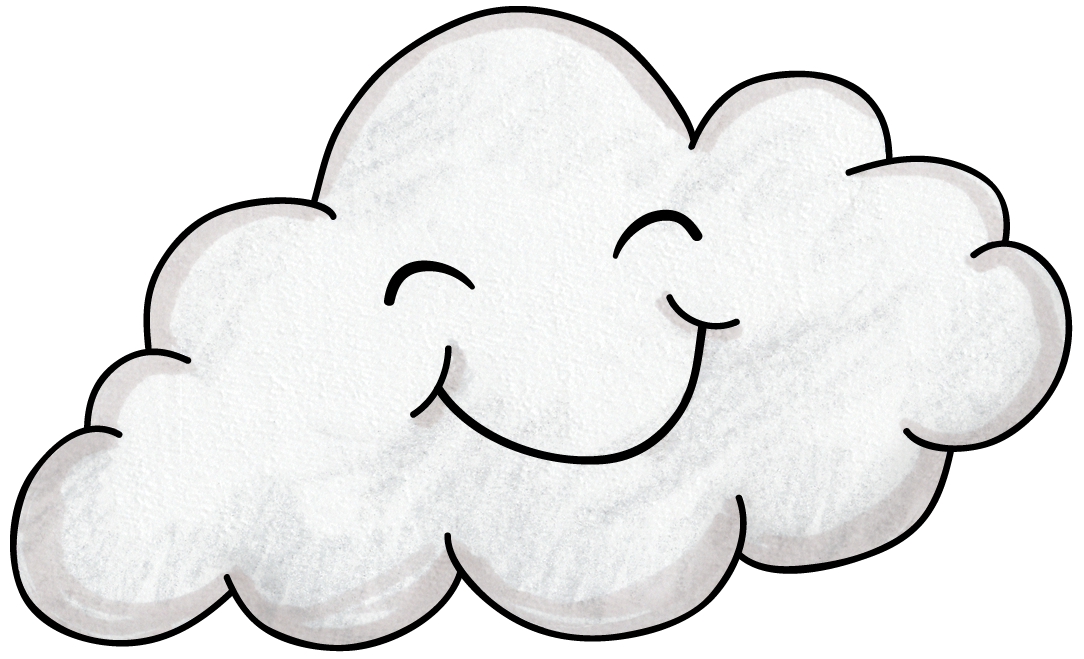 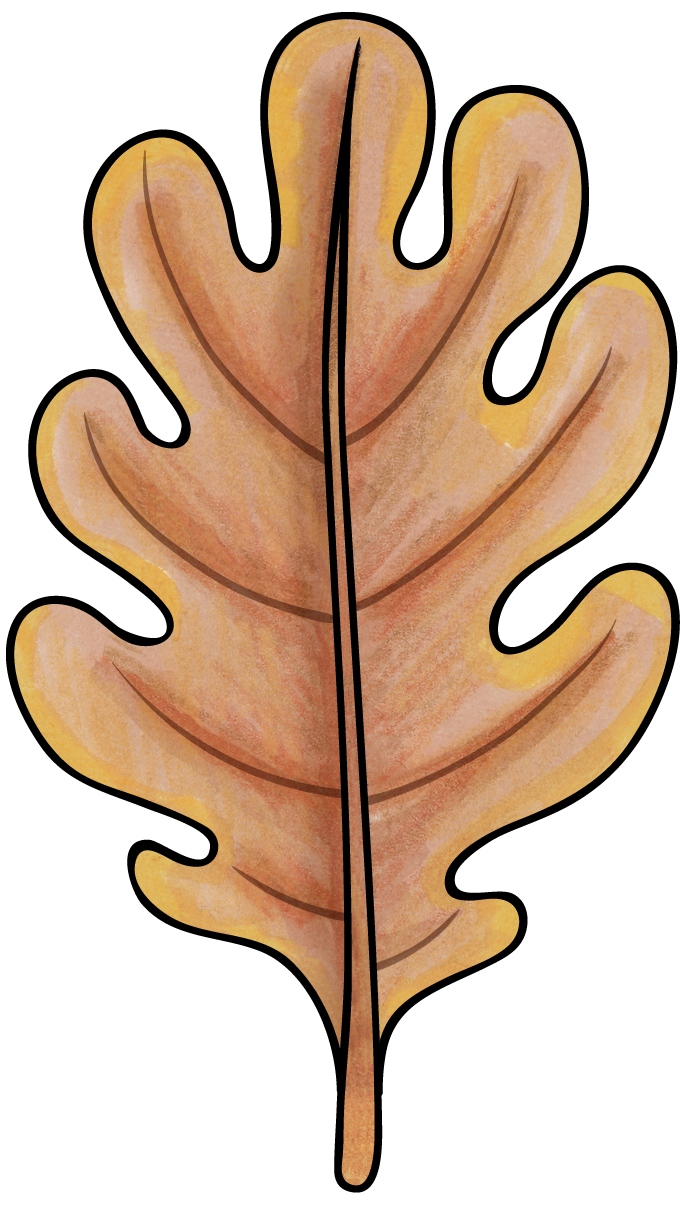 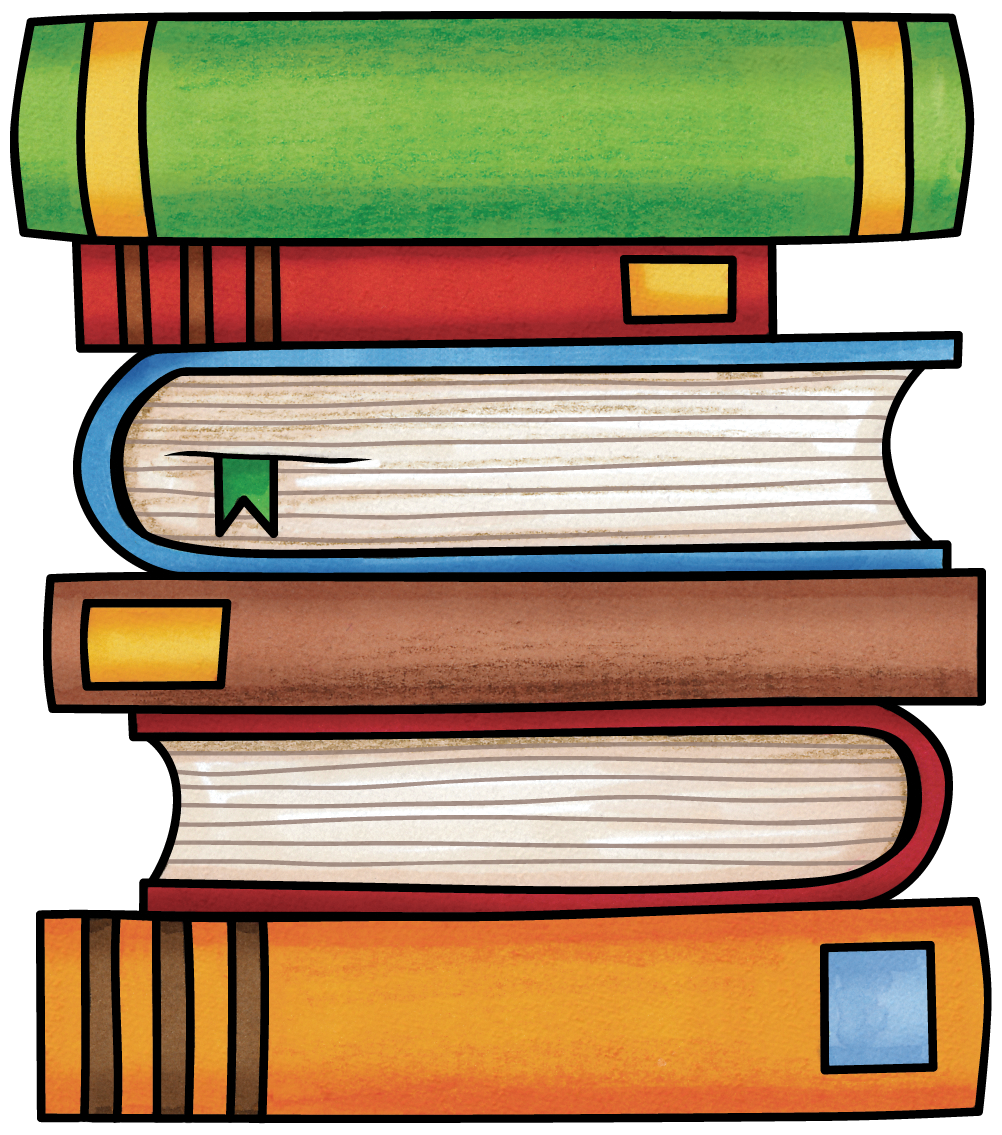 C Day
D Day
National Taco Day
C Day
B Day
National Walk  to School Day
A Day
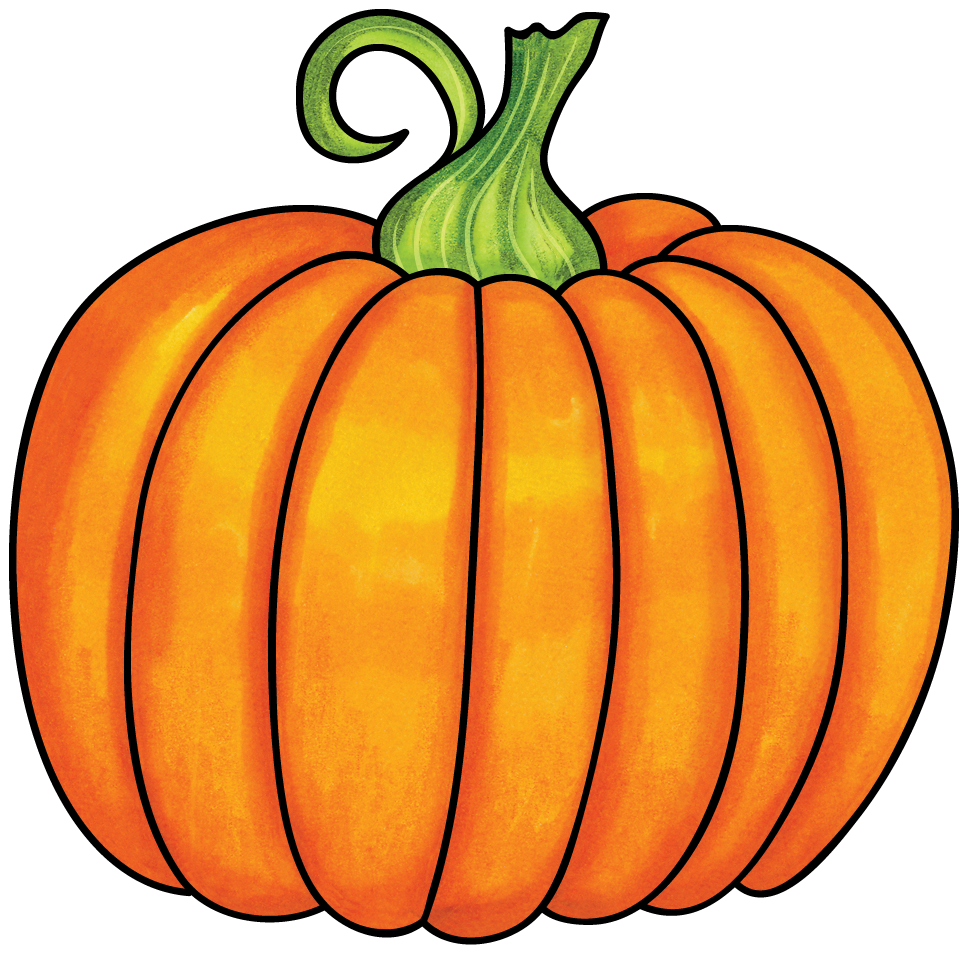 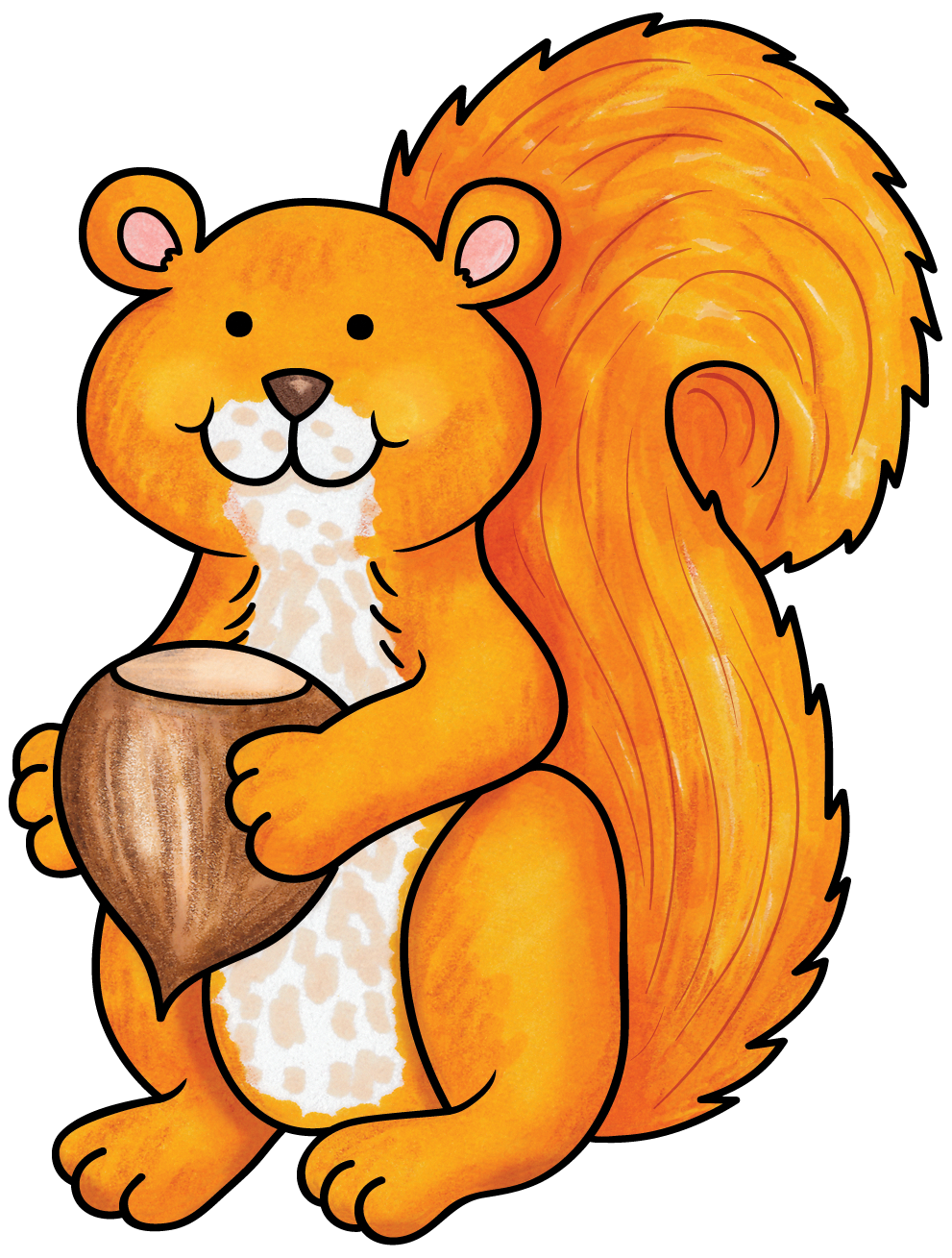 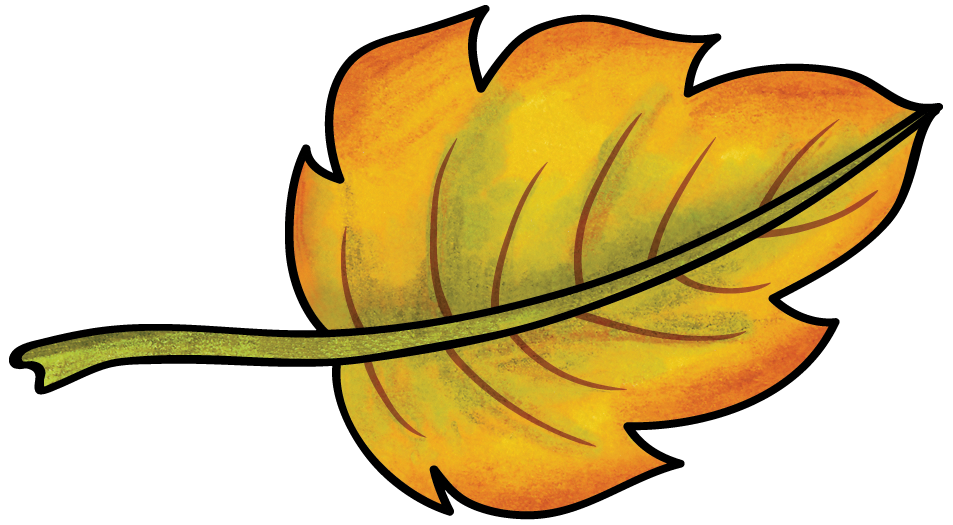 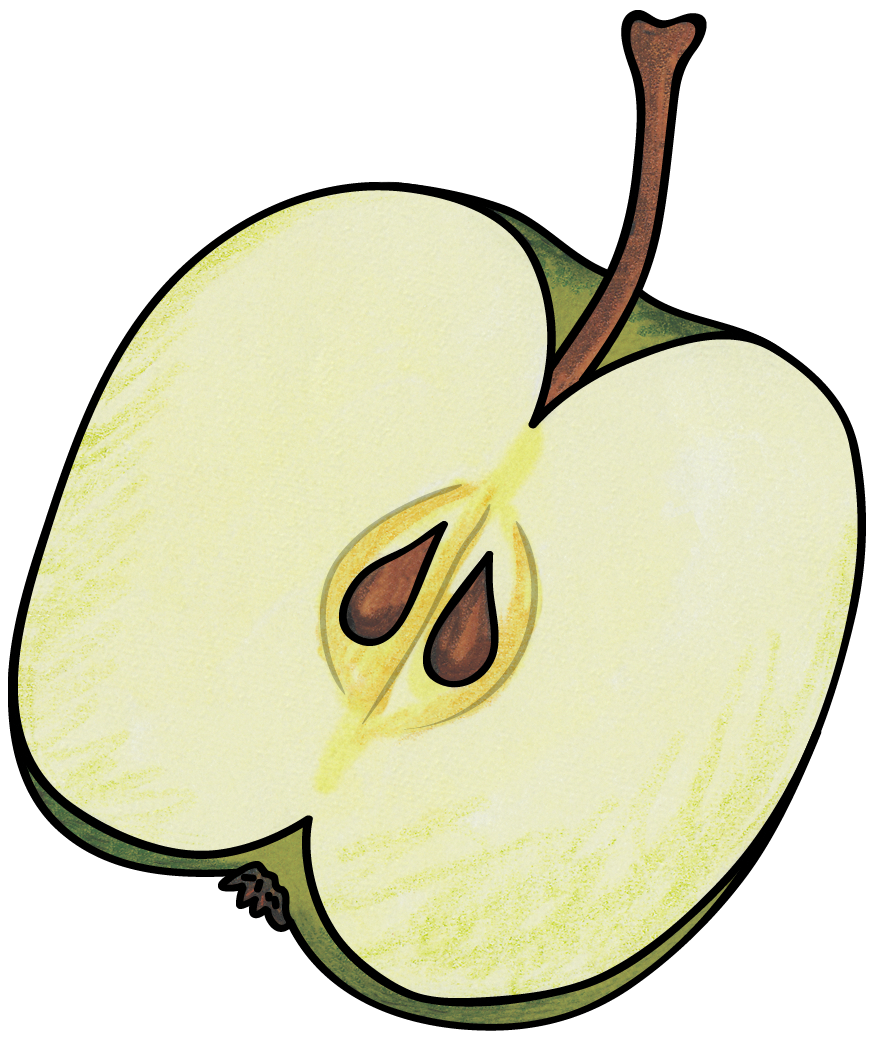 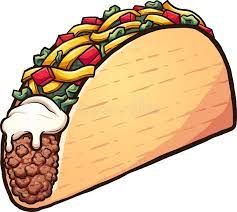 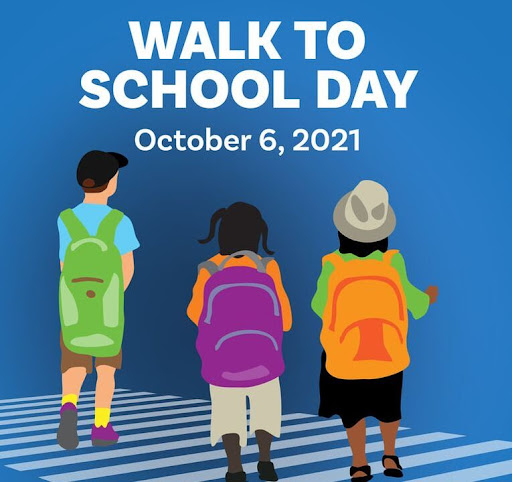 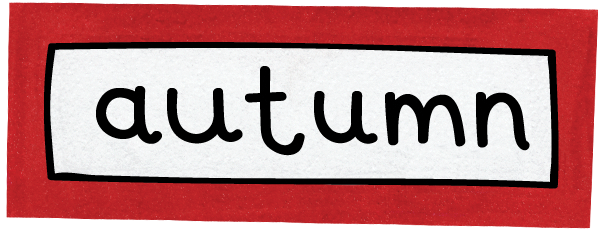 B Day
National  Stop Bullying Day
C Day
National Dessert Day
A Day
D Day
No School
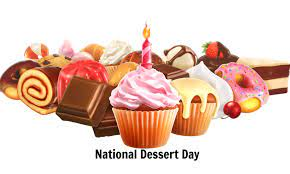 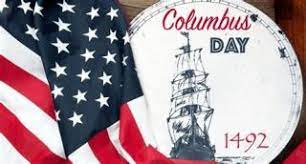 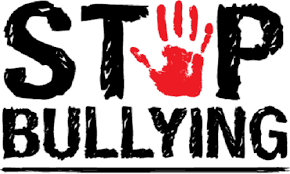 B Day
A Day
Prophet Mohammad
Birthday (Muslim)
C Day
D Day
D Day
National LGBTQ
 Spirit Day
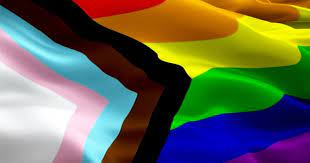 C Day
B Day
D Day
A Day
Hindu Diwali Day
A Day 
National First Responders Day
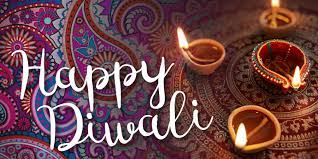 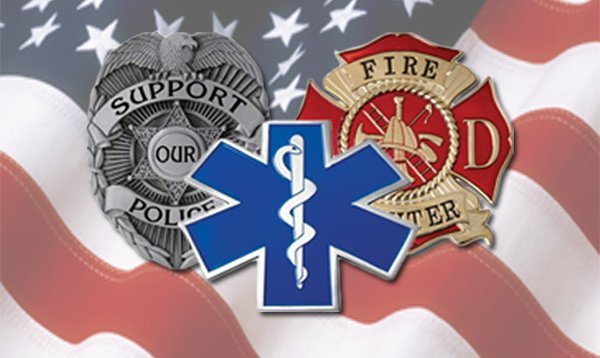 B Day
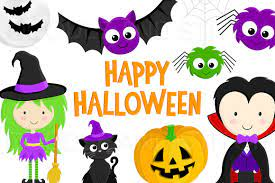 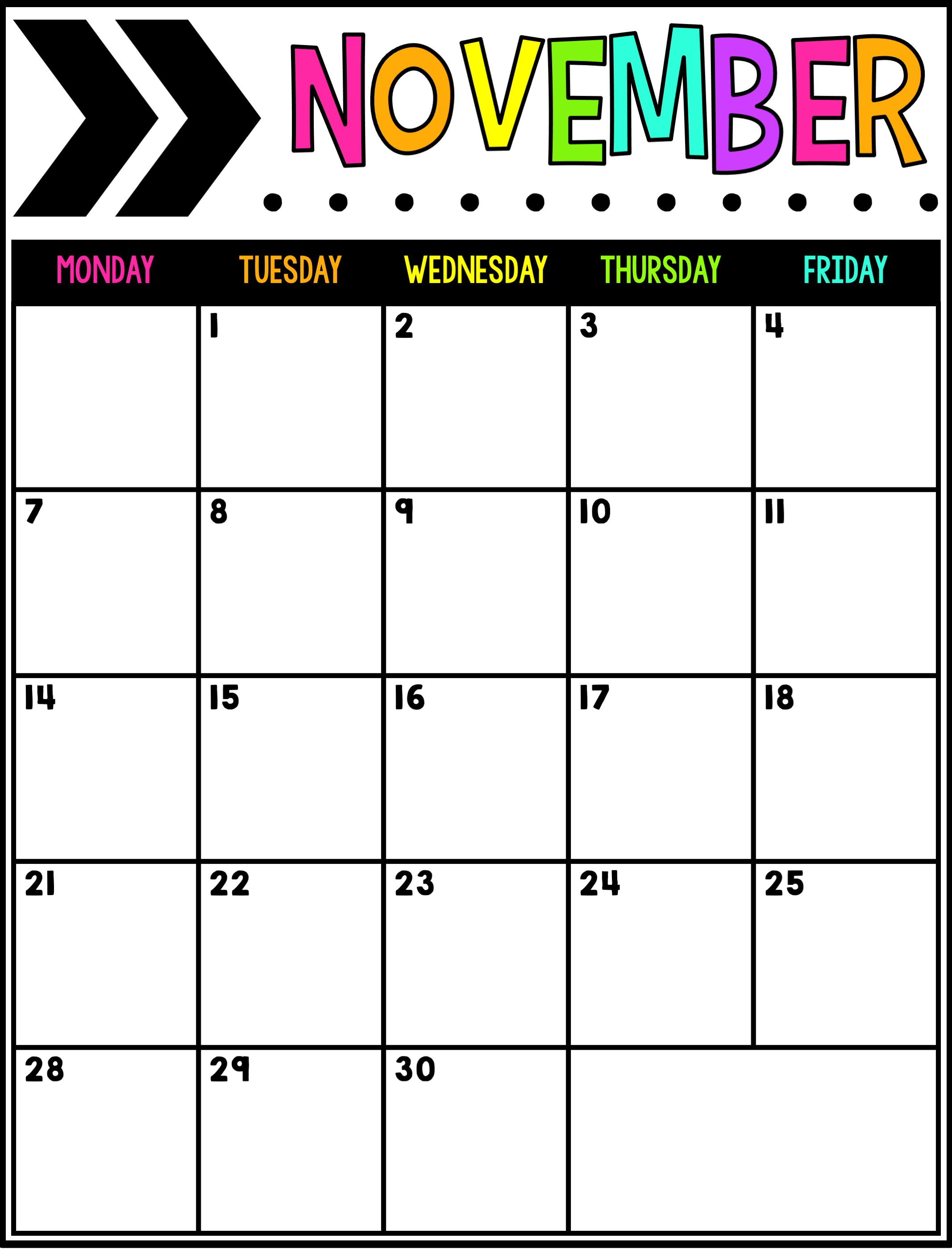 C Day
All Saint’s Day
A Day
Sandwich Day
B Day
D Day
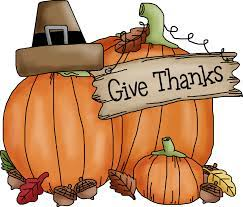 ½ Day
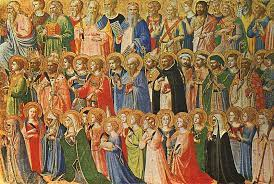 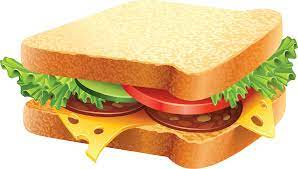 A Day
C Day
D Day
World Freedom Day
No School
Veteran’s Day
No School
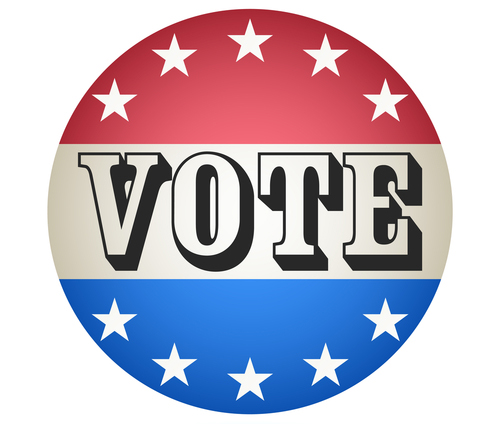 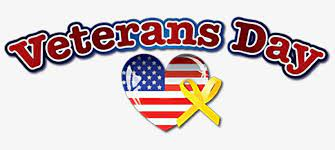 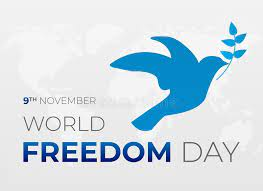 B Day
D Day
A Day
B Day
C Day
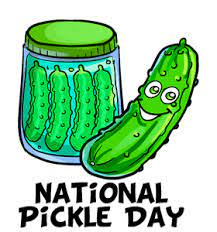 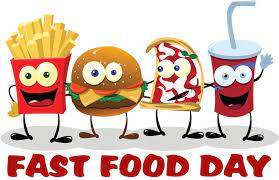 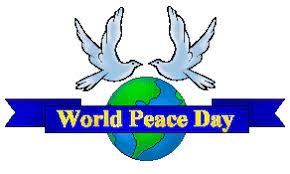 C Day
D Day
No School
Thanksgiving Day
No School
Black Friday
No School
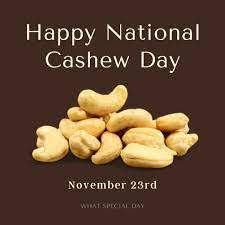 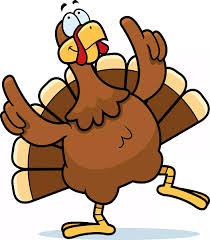 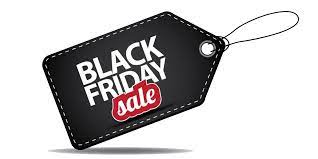 B Day
A Day
C Day
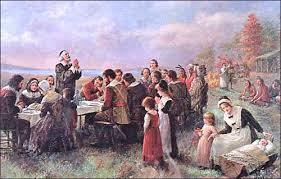 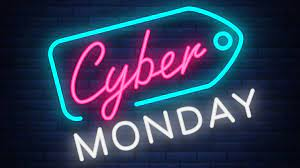 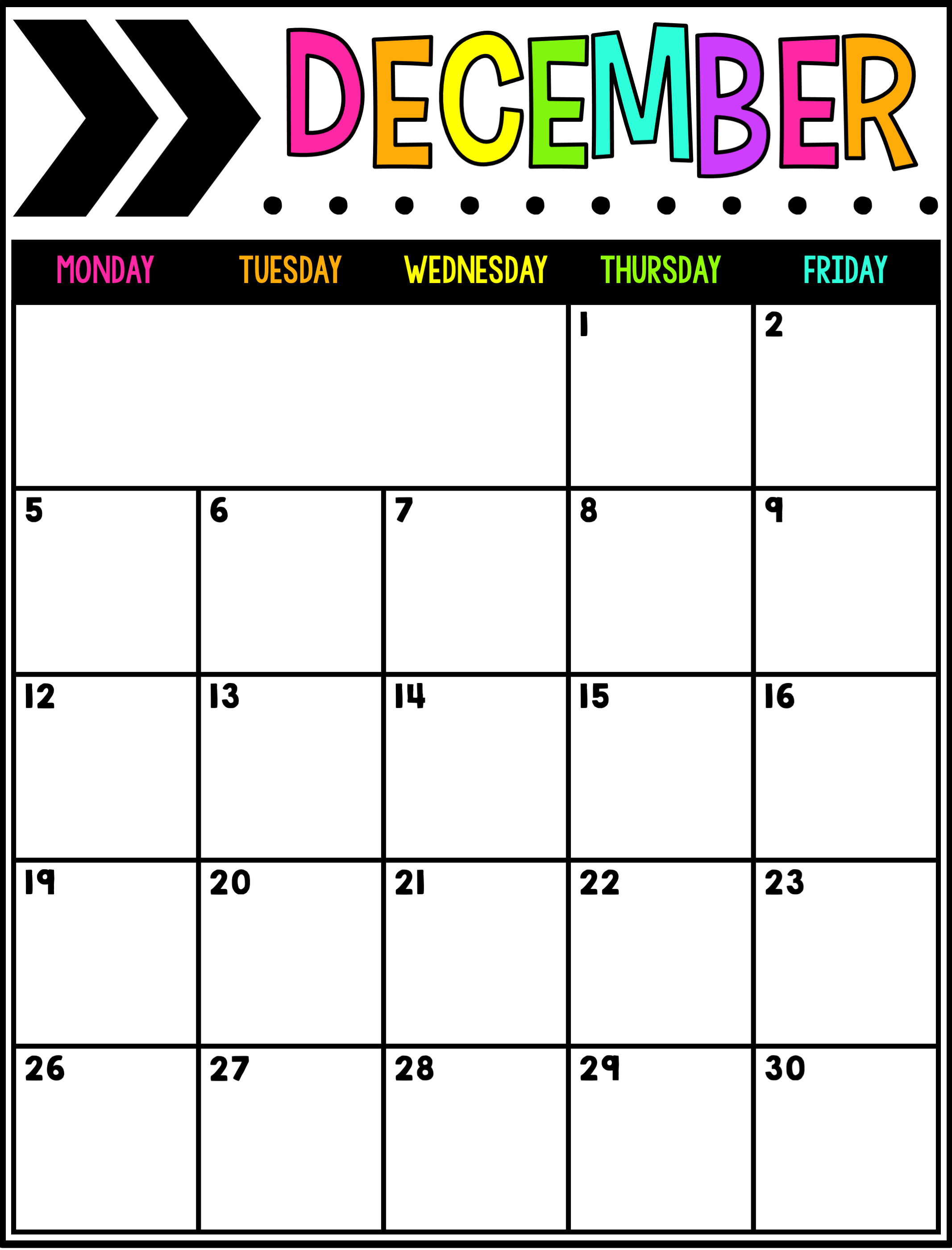 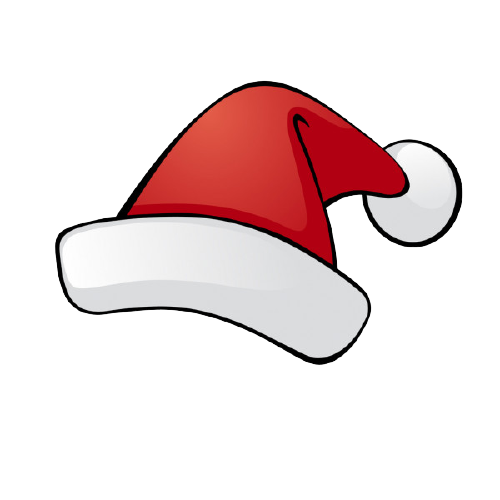 D Day
A Day
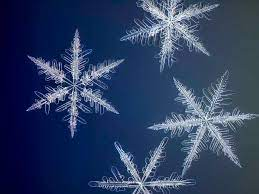 D Day
B Day
A Day
C Day
B Day
½ Day
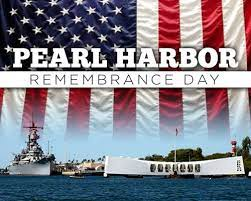 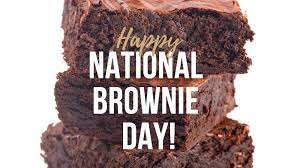 C Day
A Day
C Day
D Day
B Day
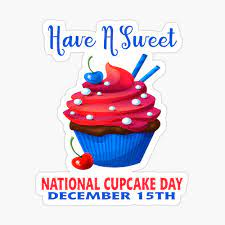 A Day
B Day
First Day of Winter
C Day
D Day
Hanukkah Begins (18th)
D Day
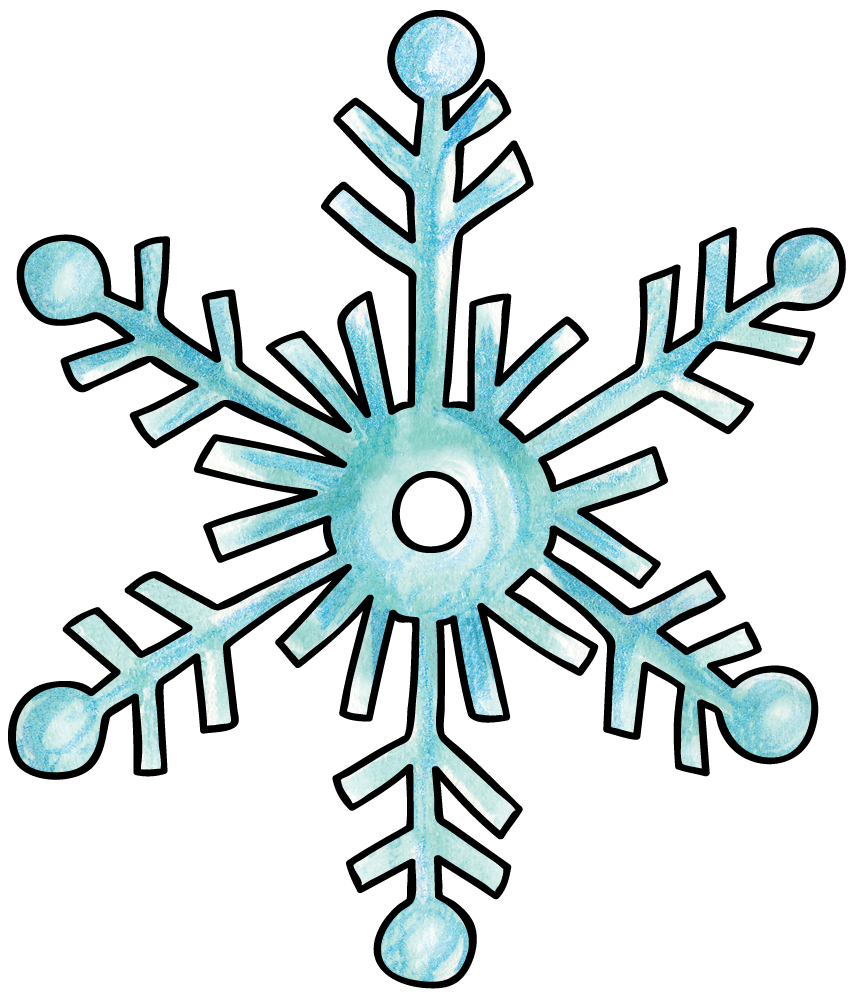 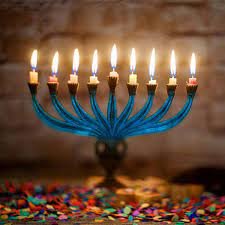 No School
Winter Holidays
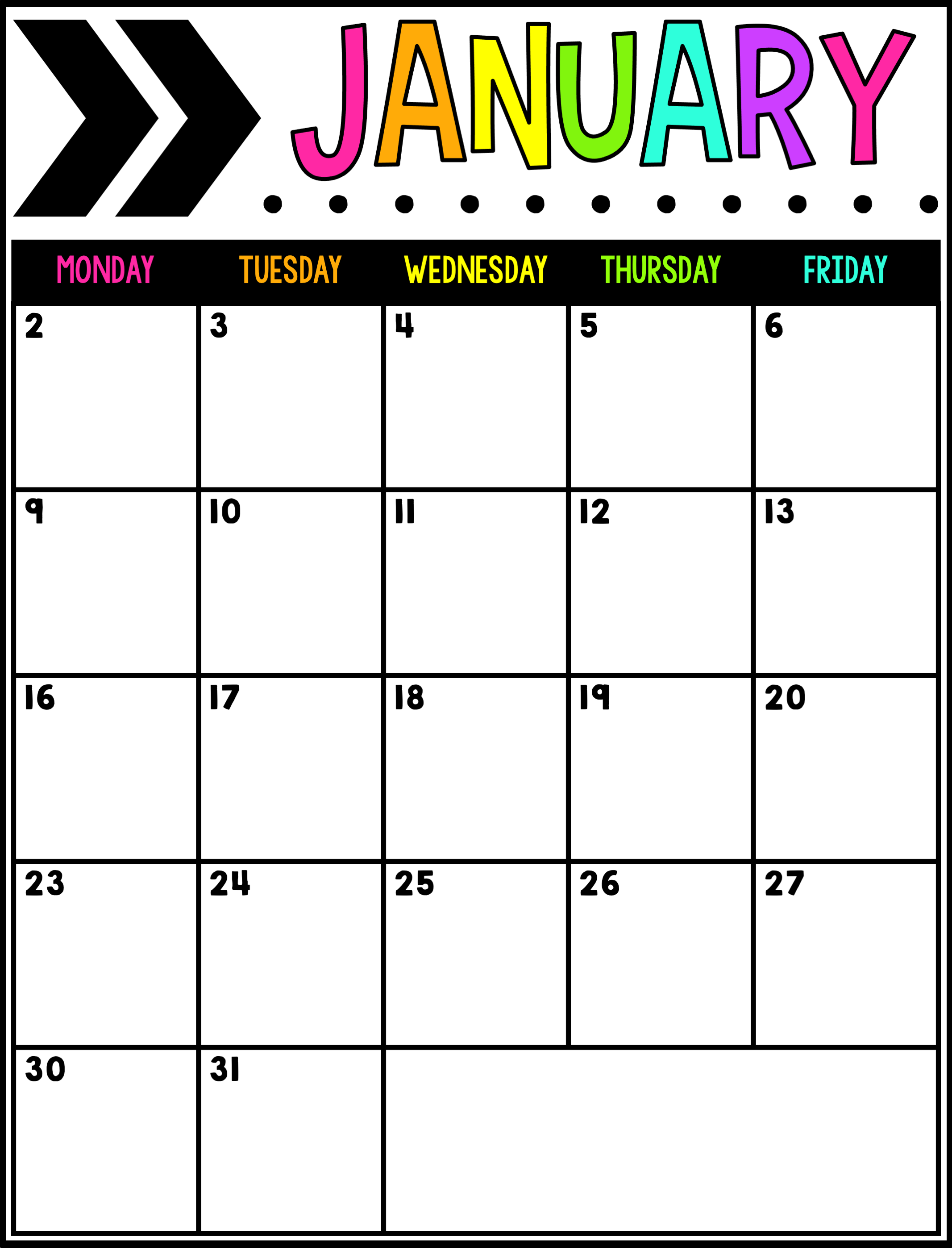 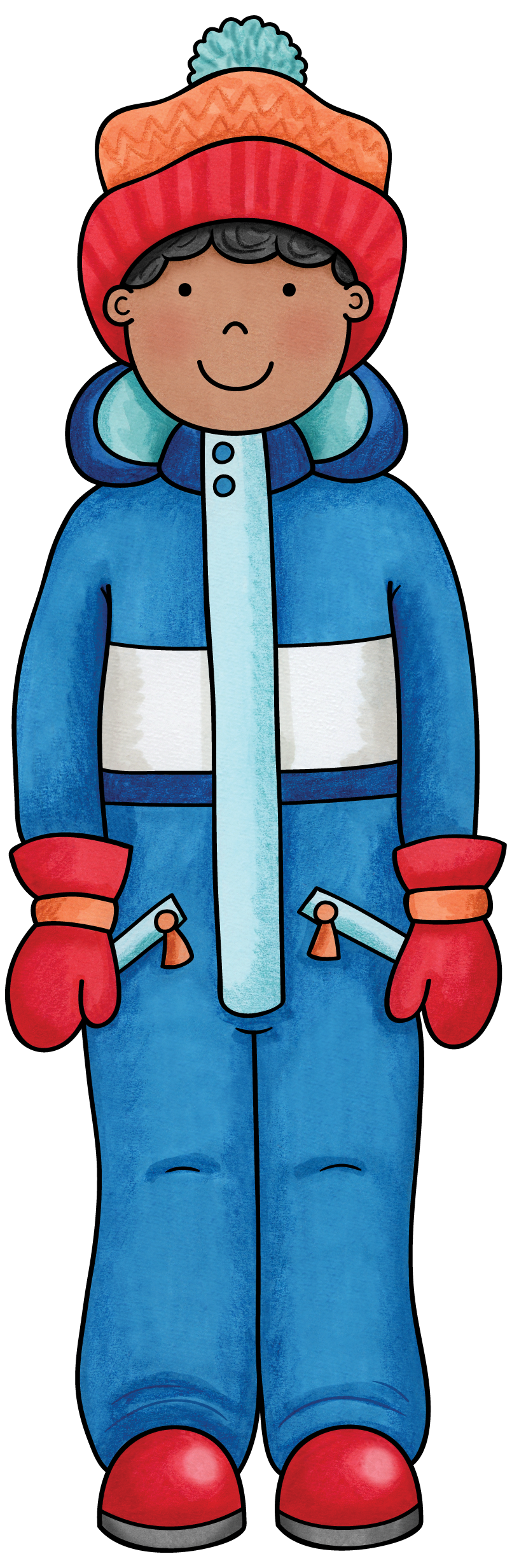 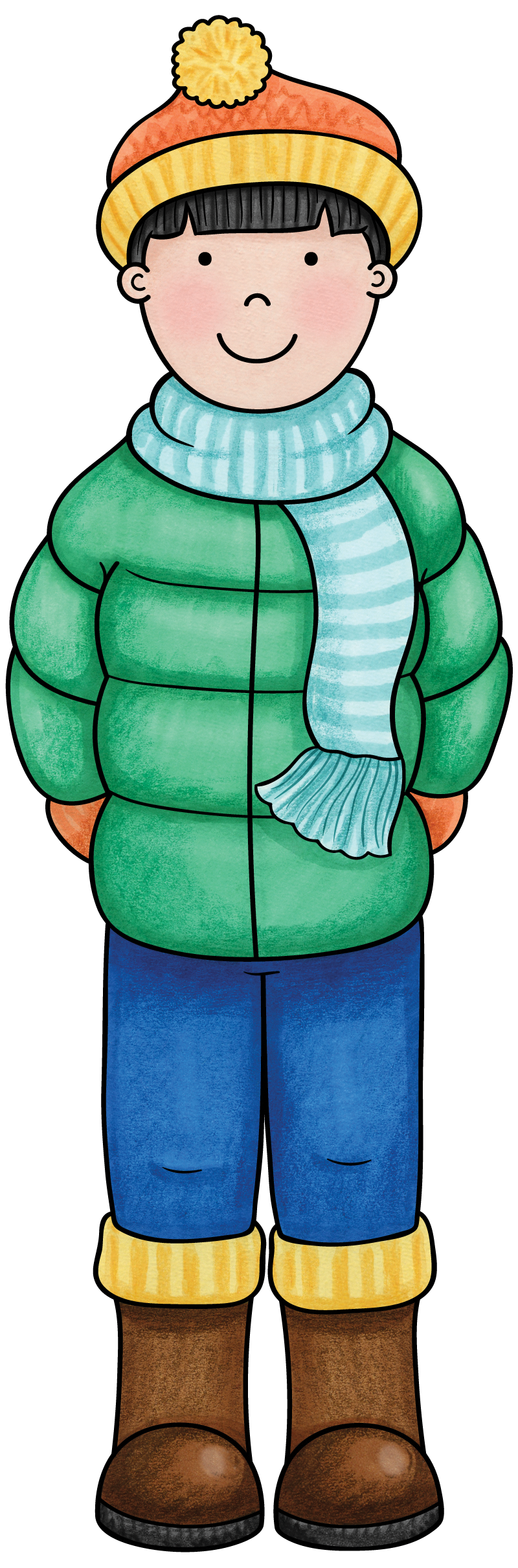 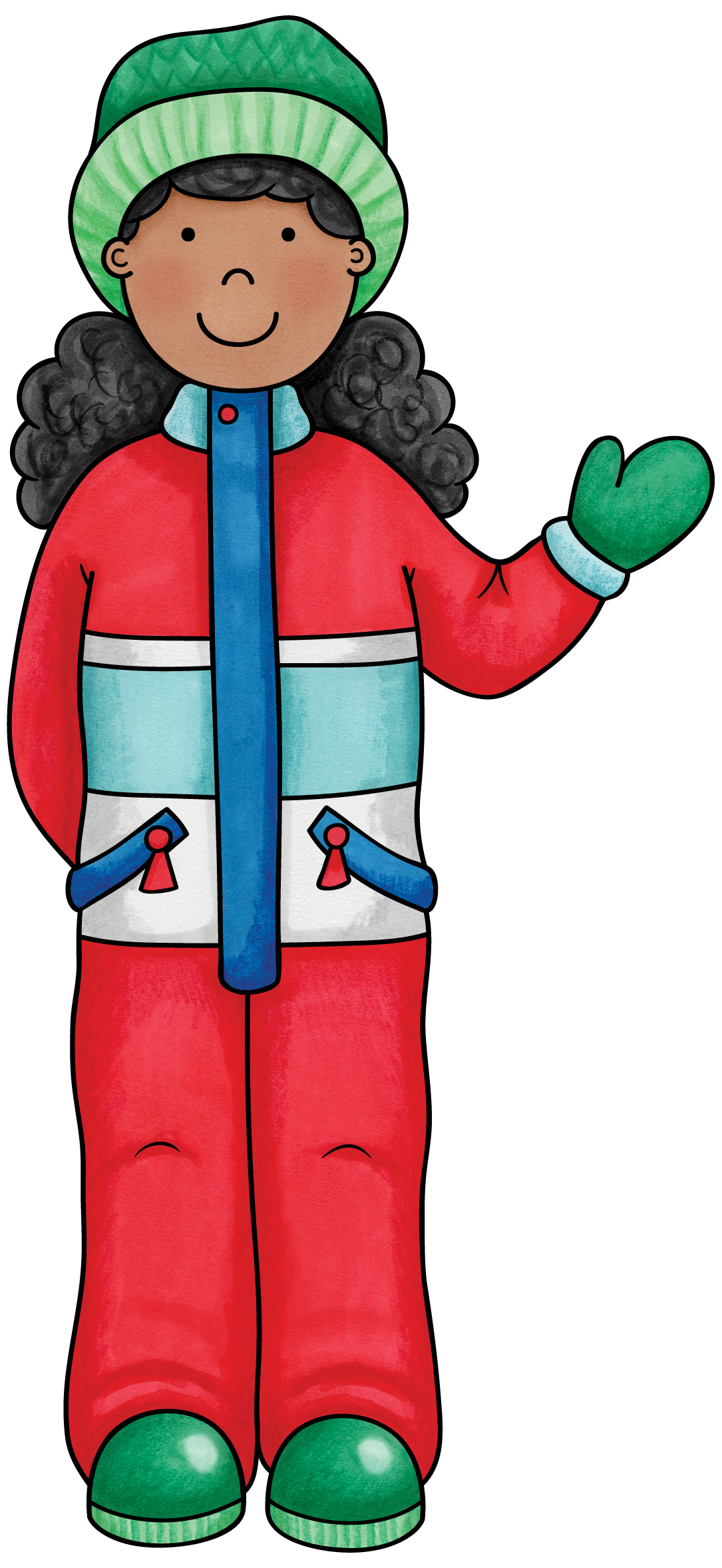 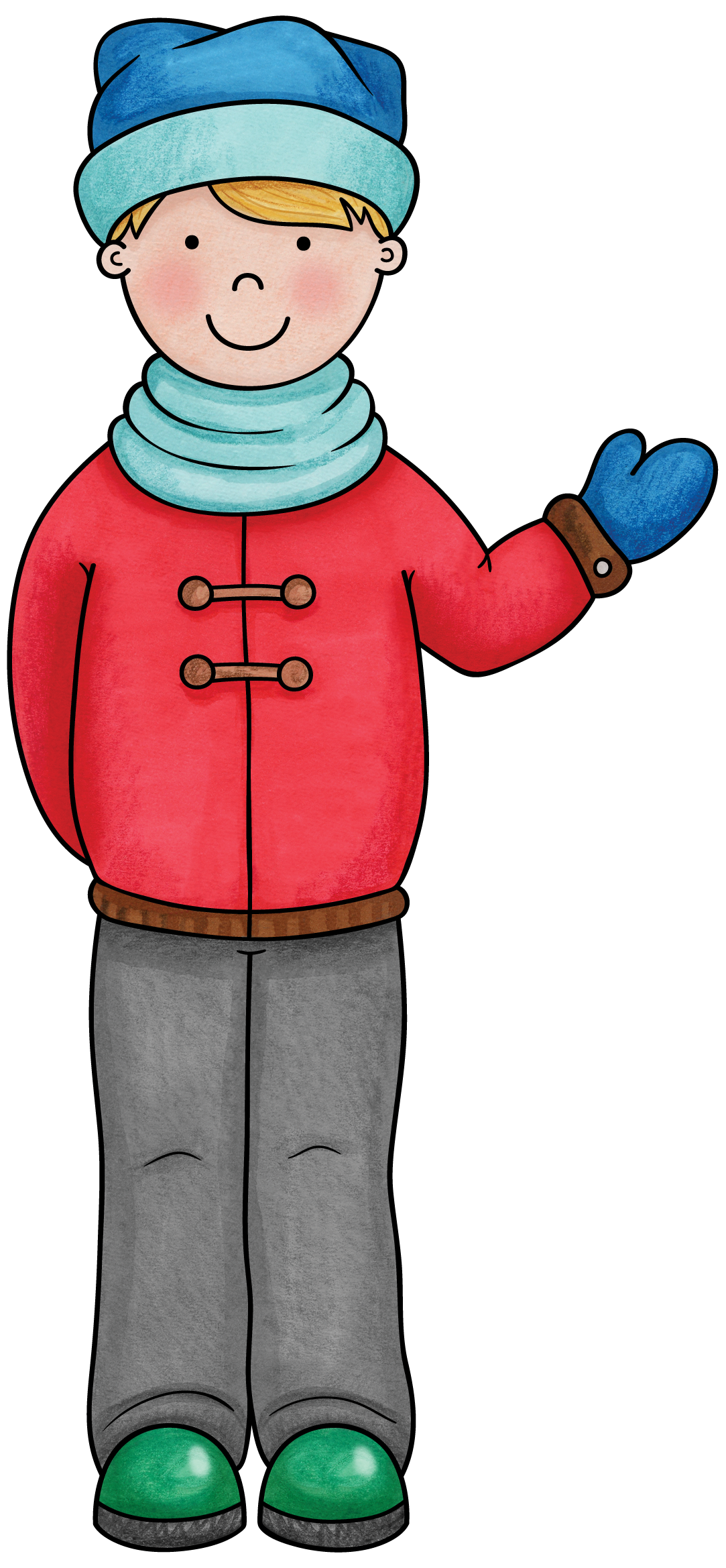 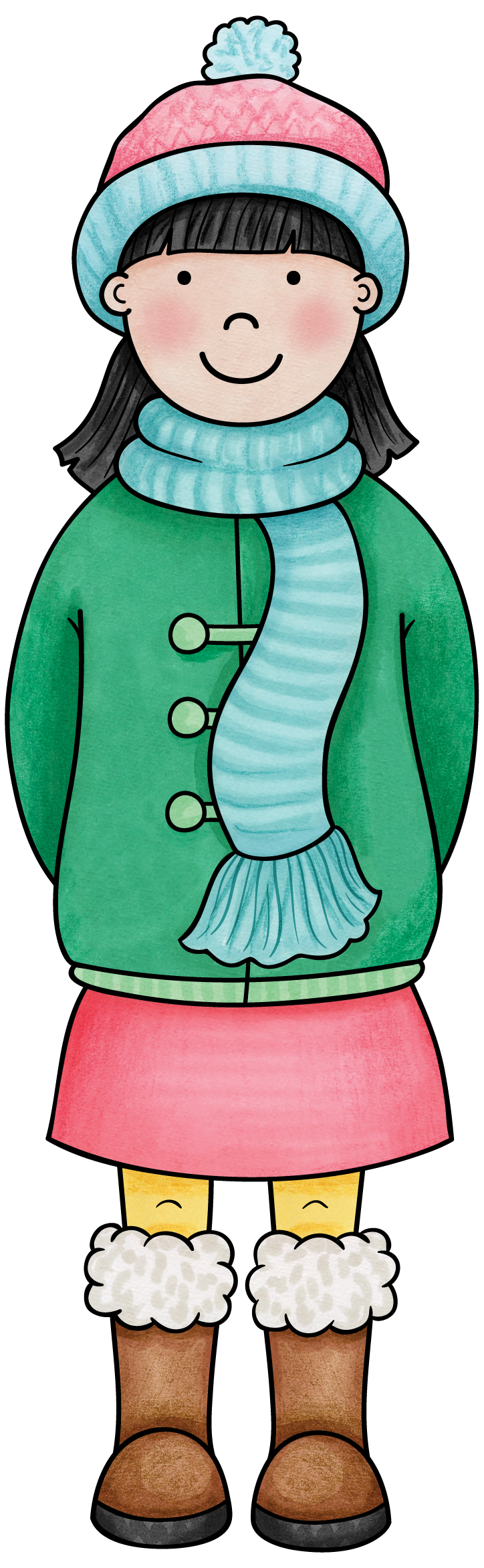 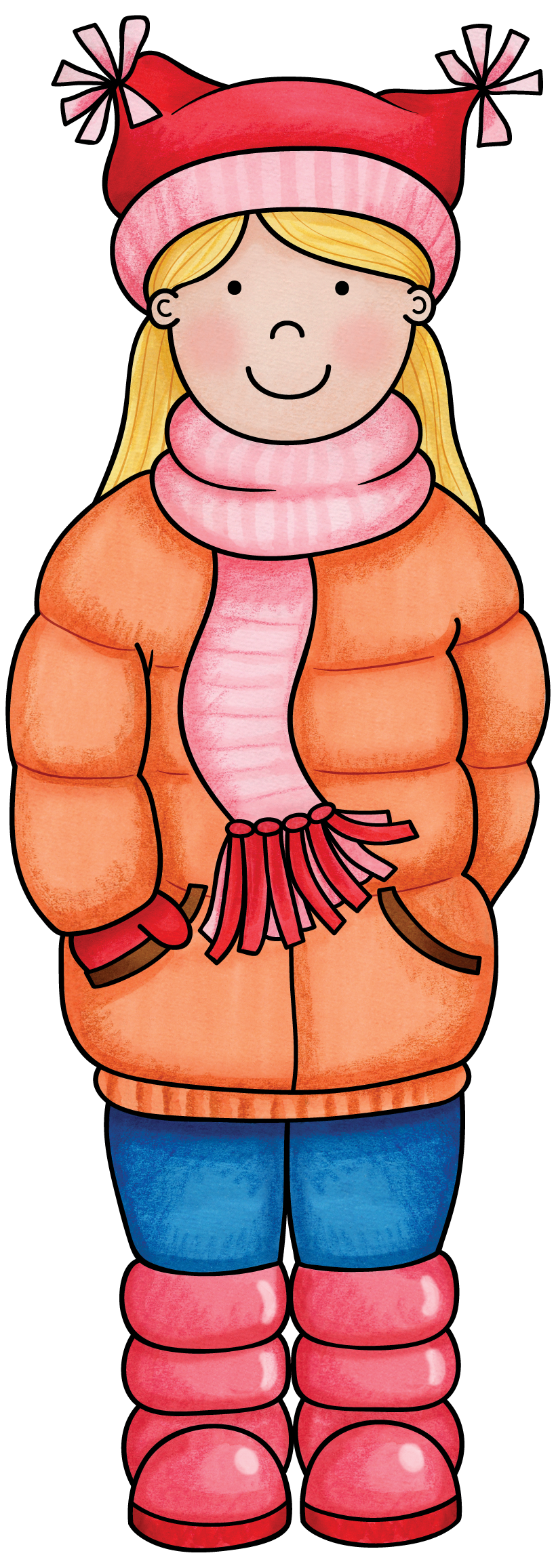 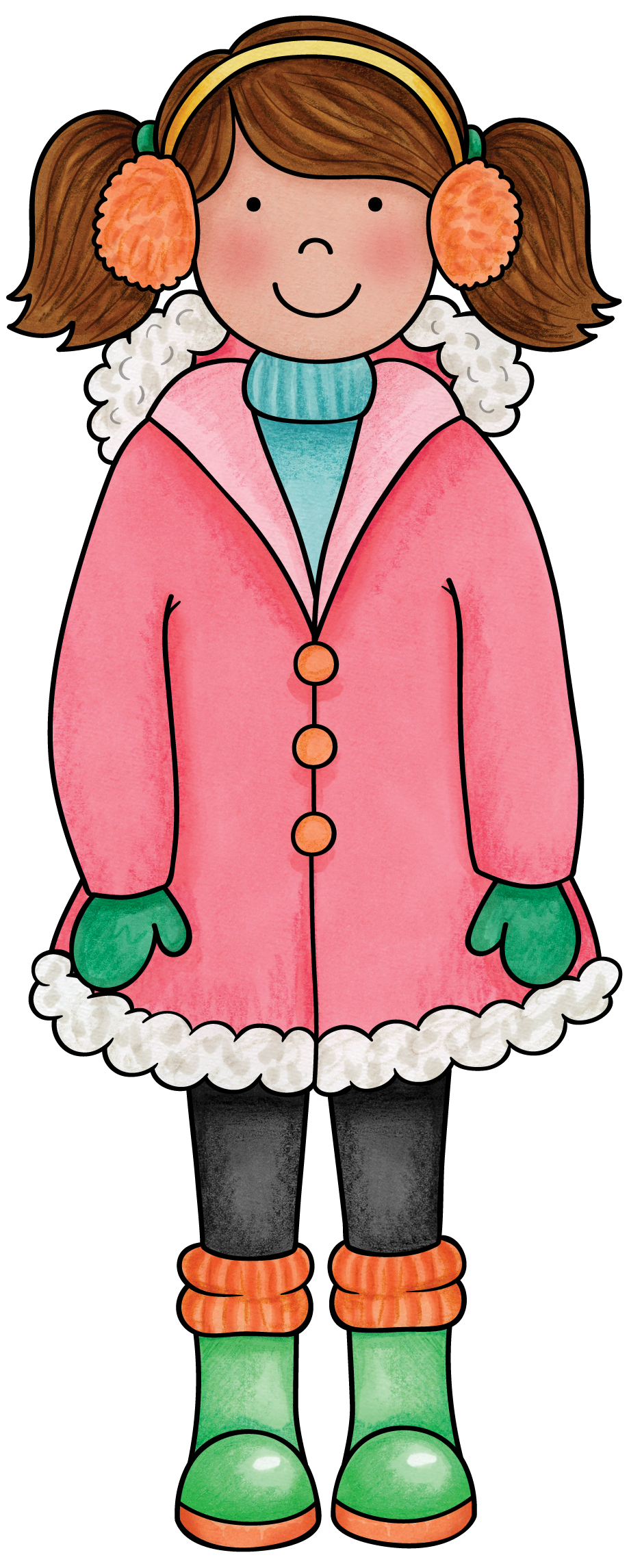 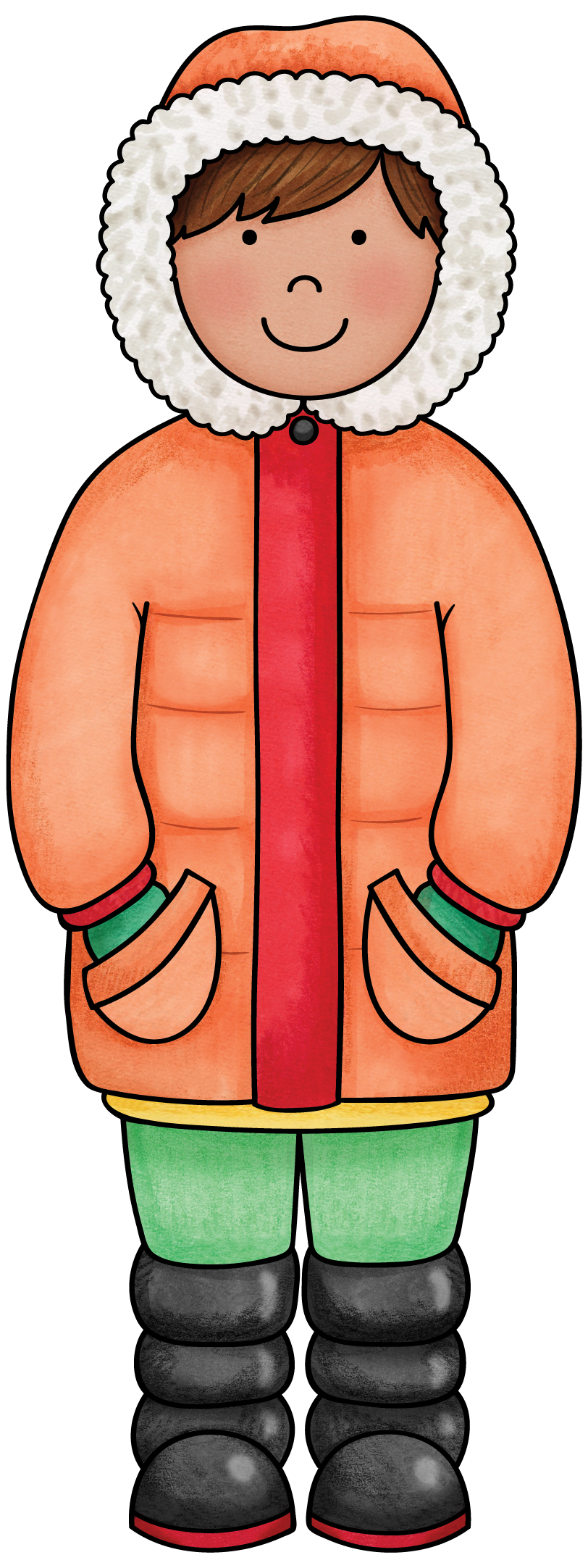 A Day
C Day
B Day
D Day
No School
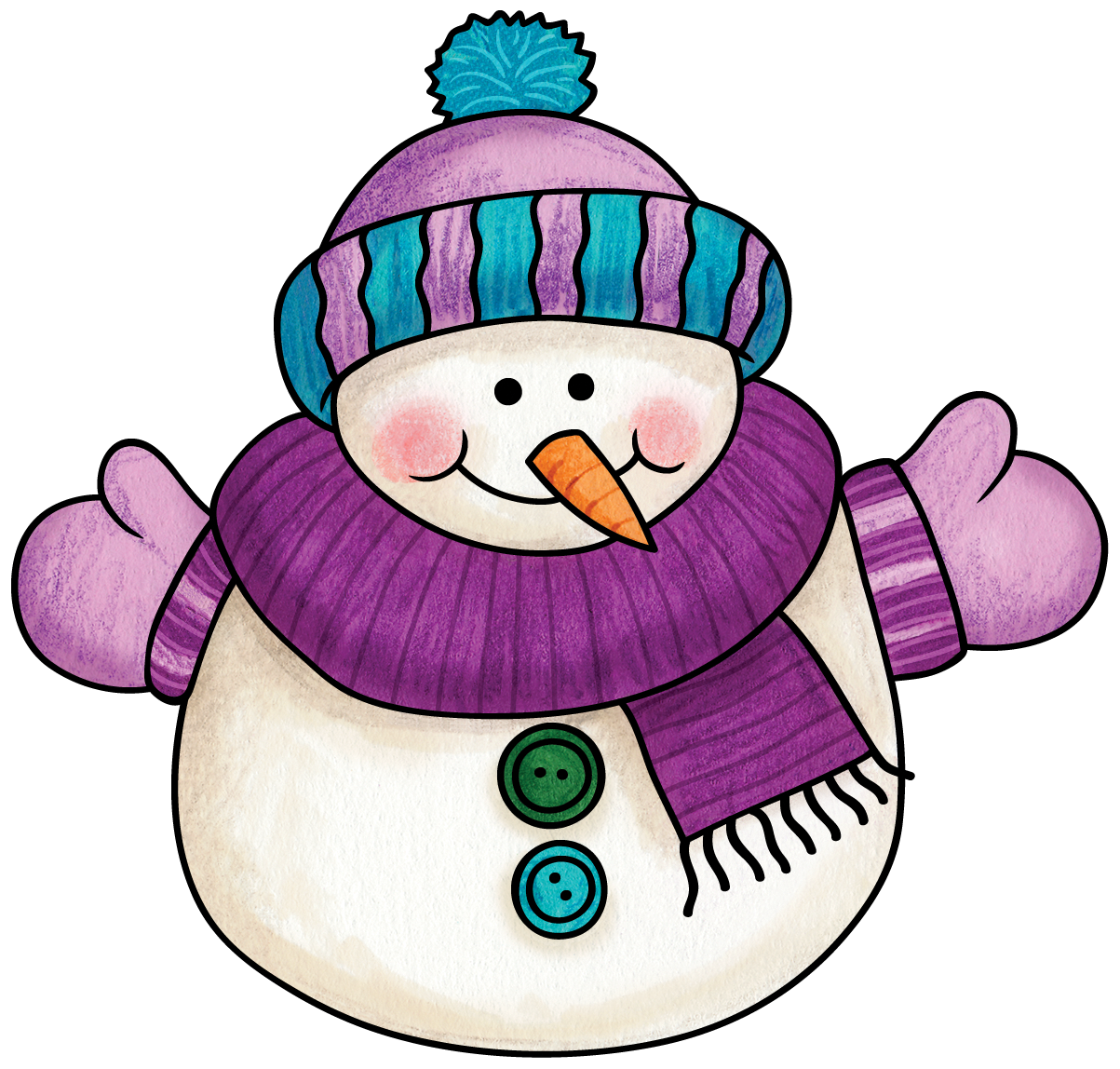 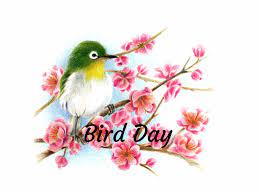 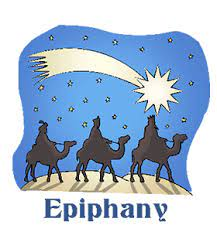 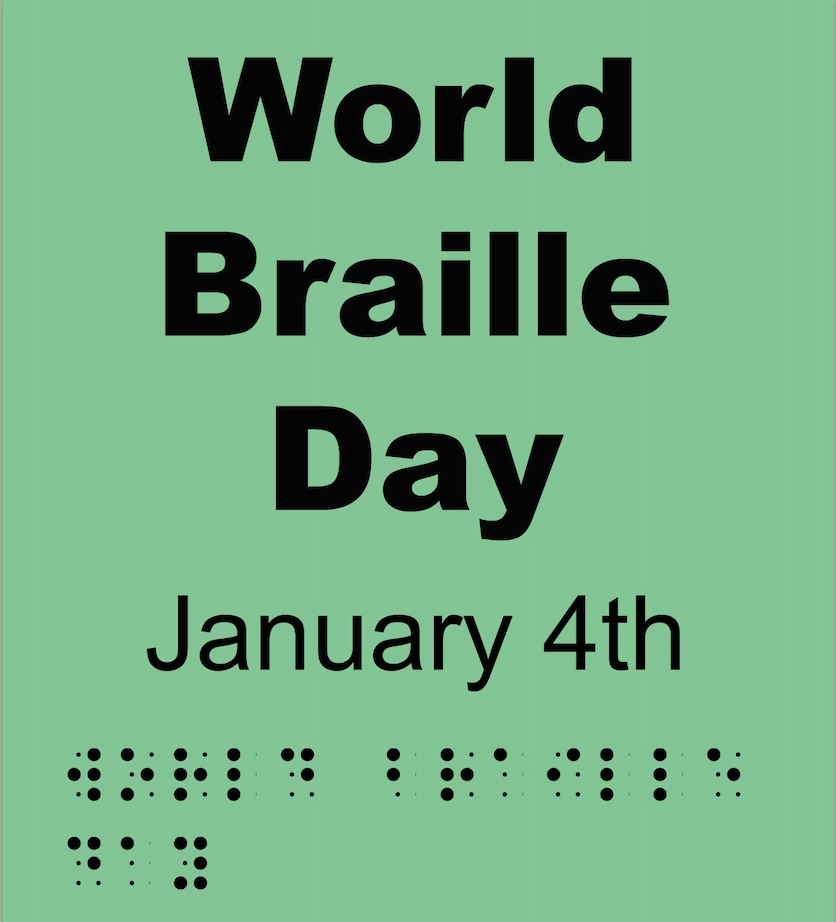 C Day
D Day
A Day
A Day
B Day
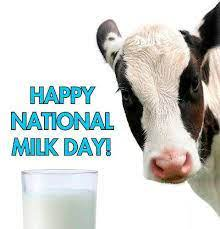 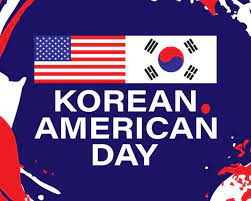 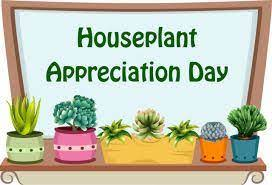 C Day
A Day
B Day
D Day
No School
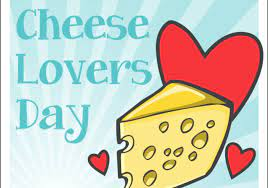 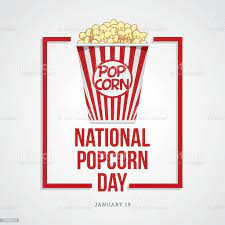 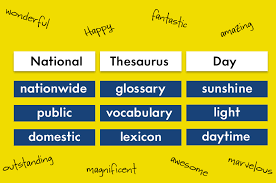 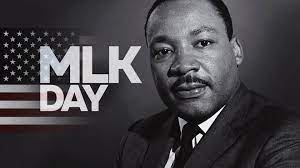 C Day
A Day
B Day
B Day
D Day
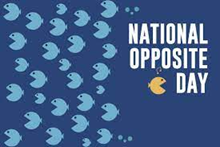 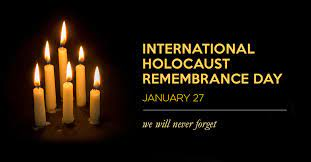 D Day
C Day
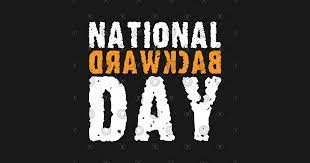 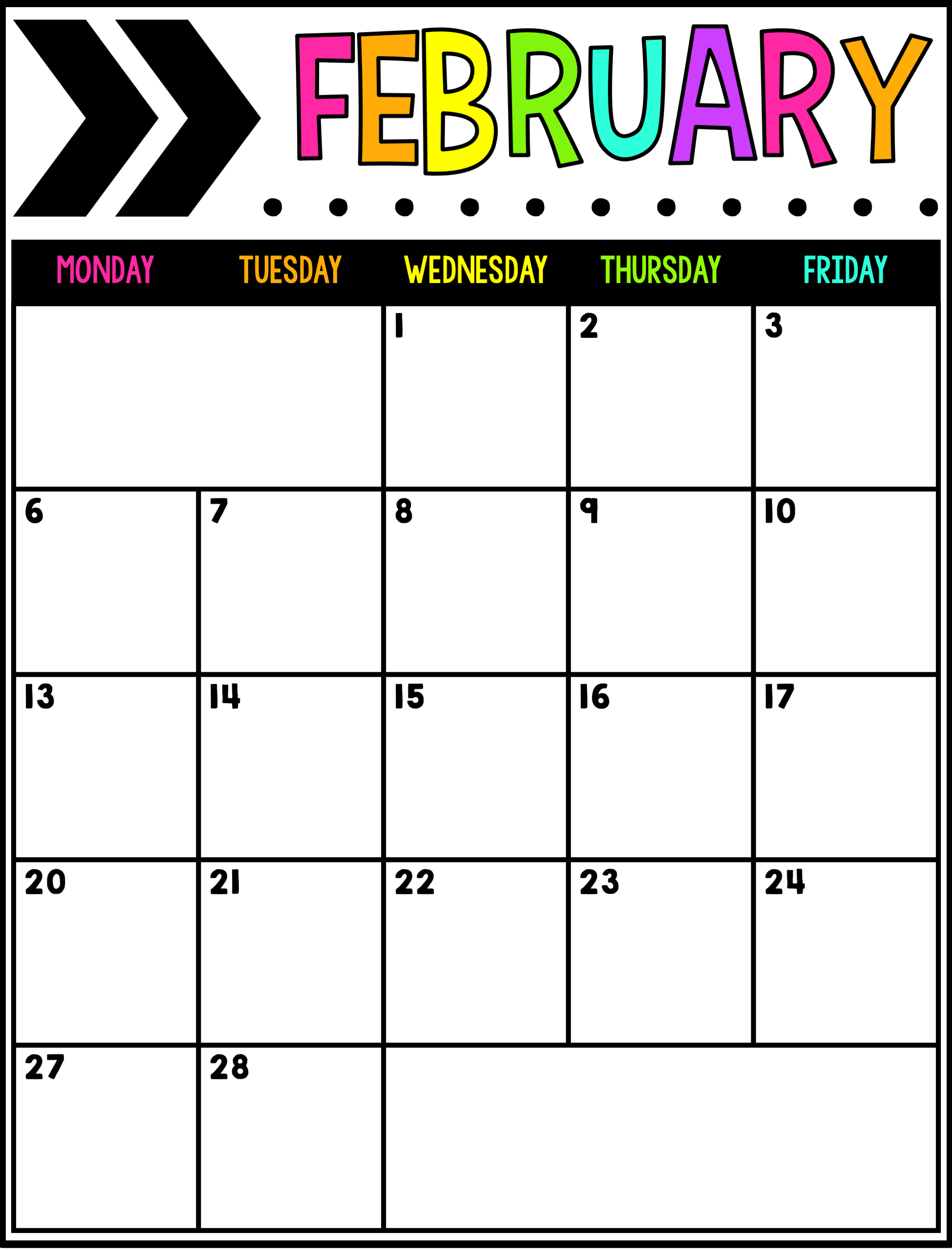 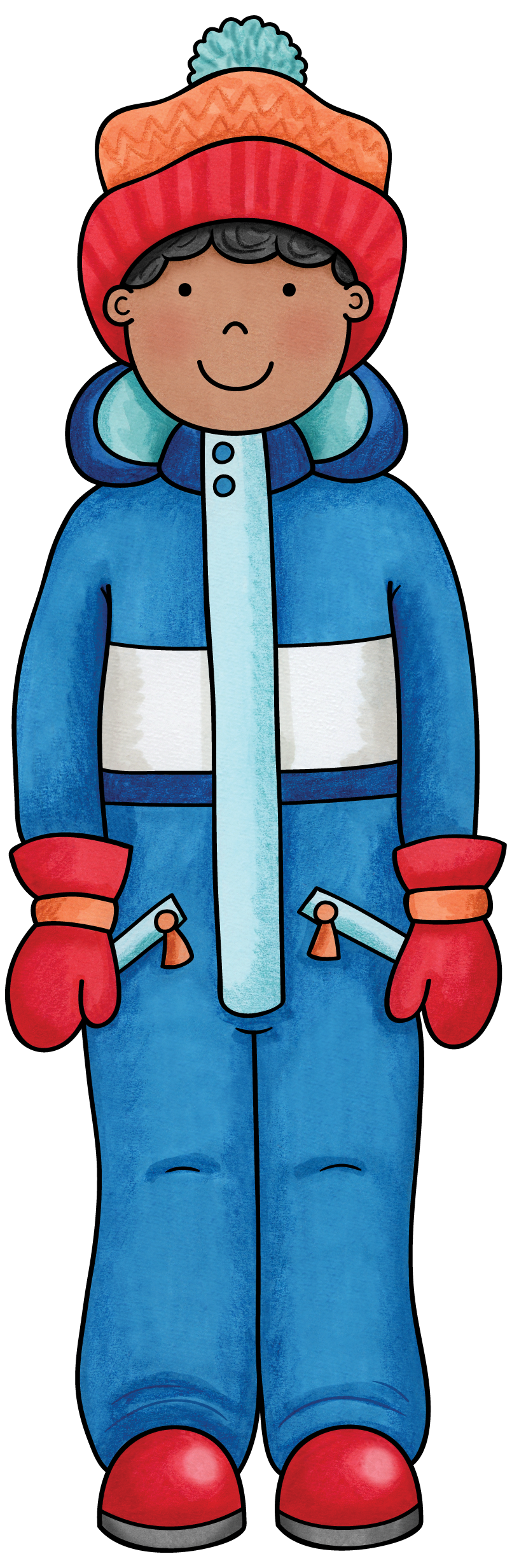 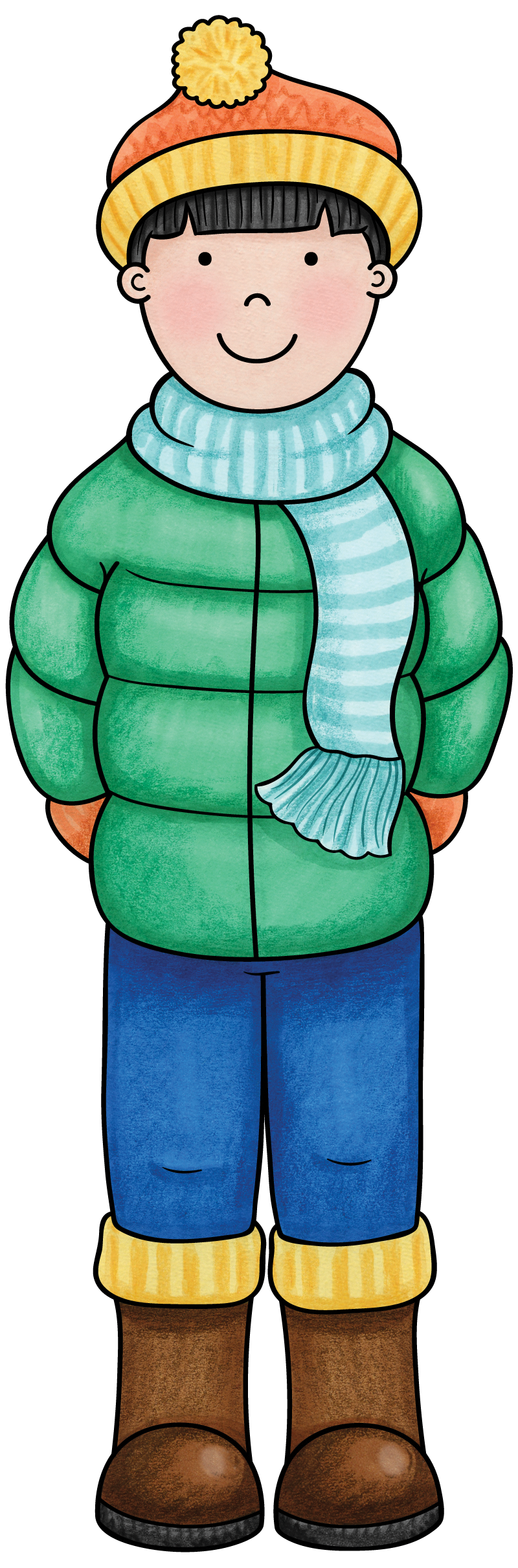 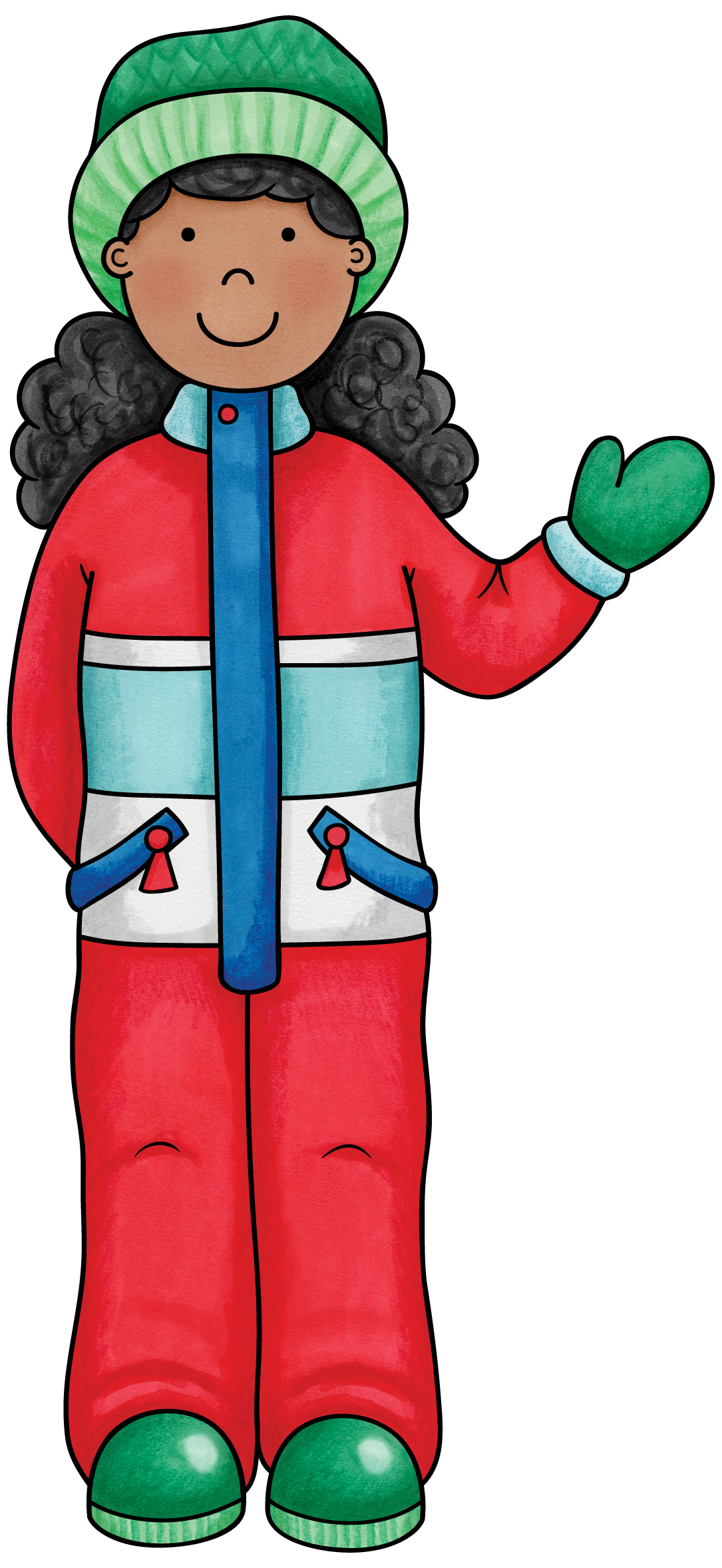 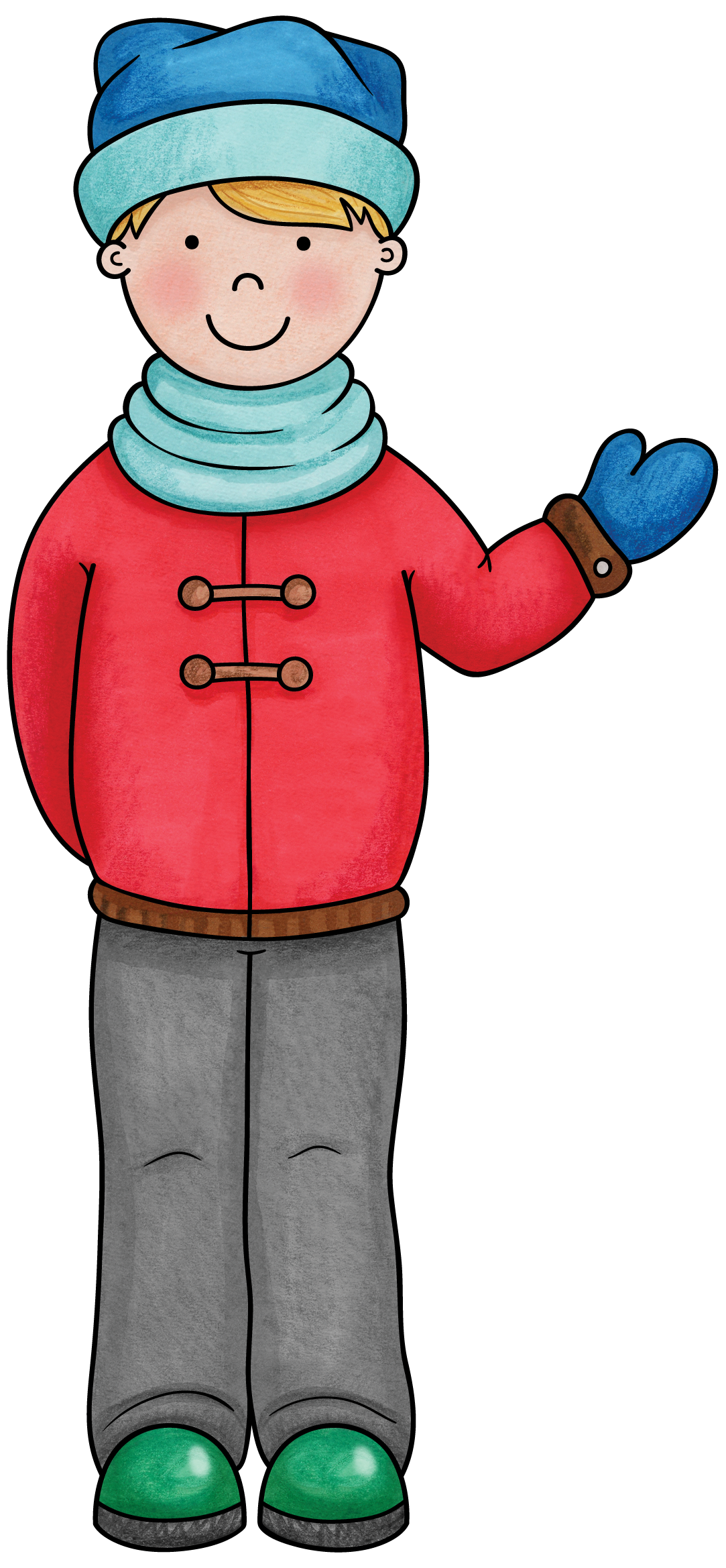 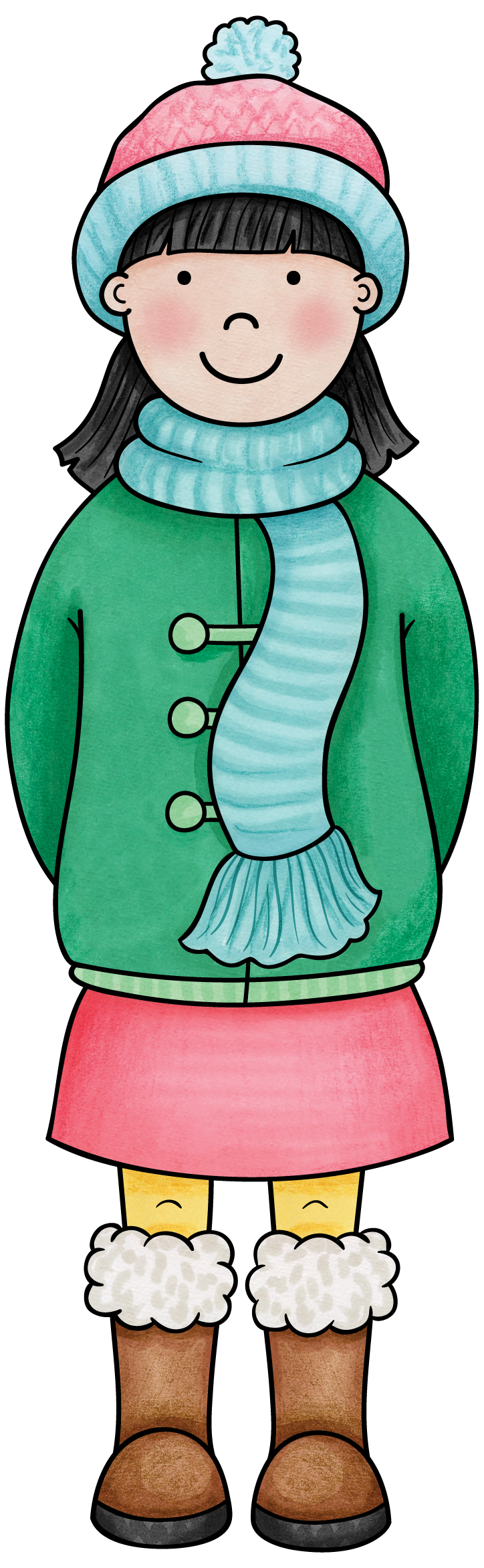 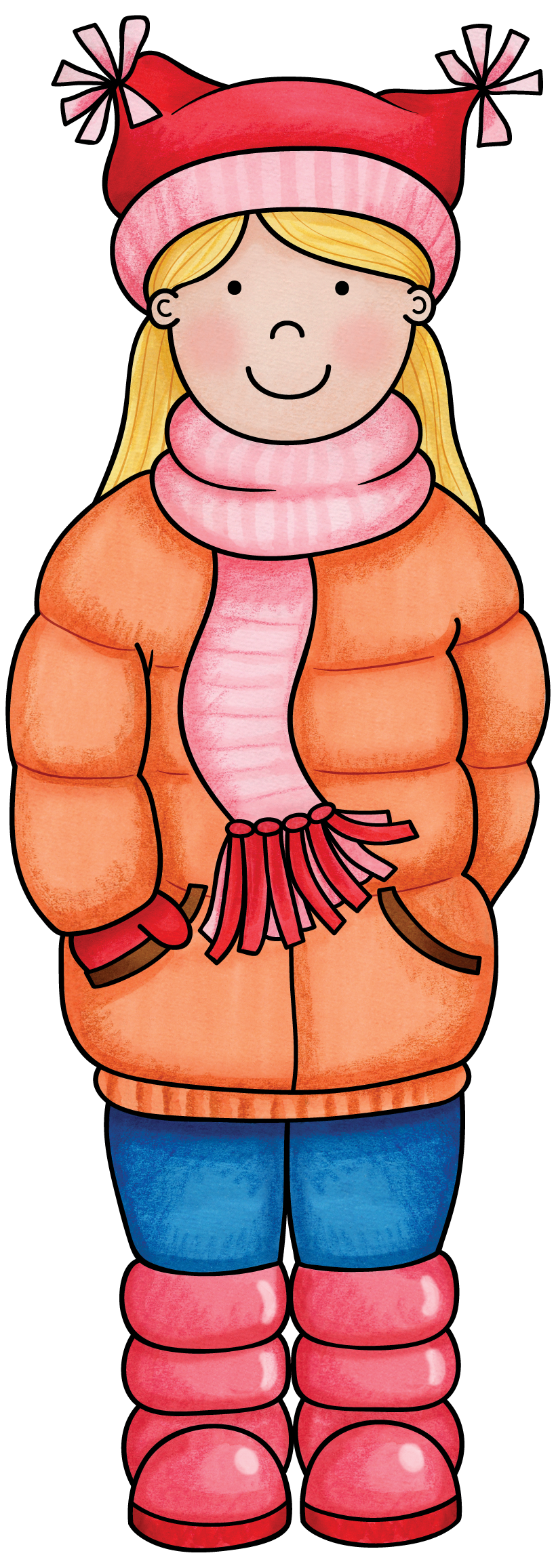 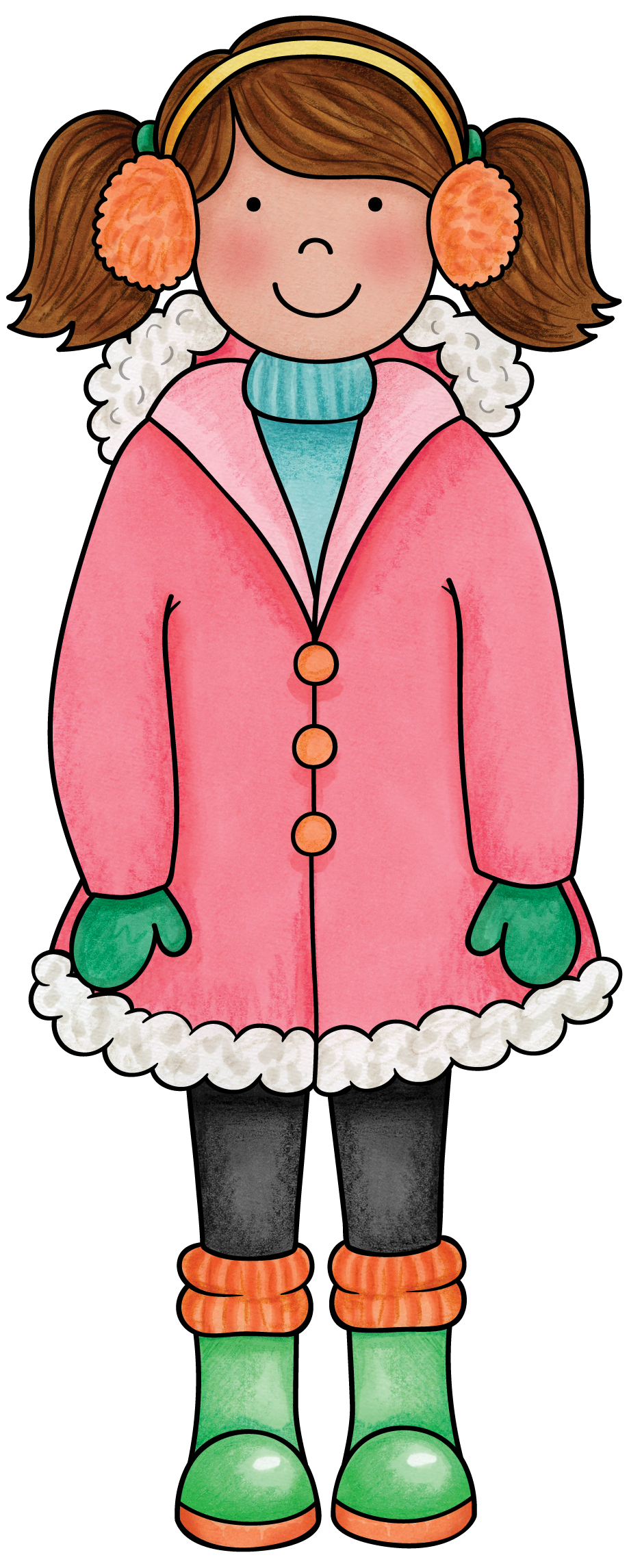 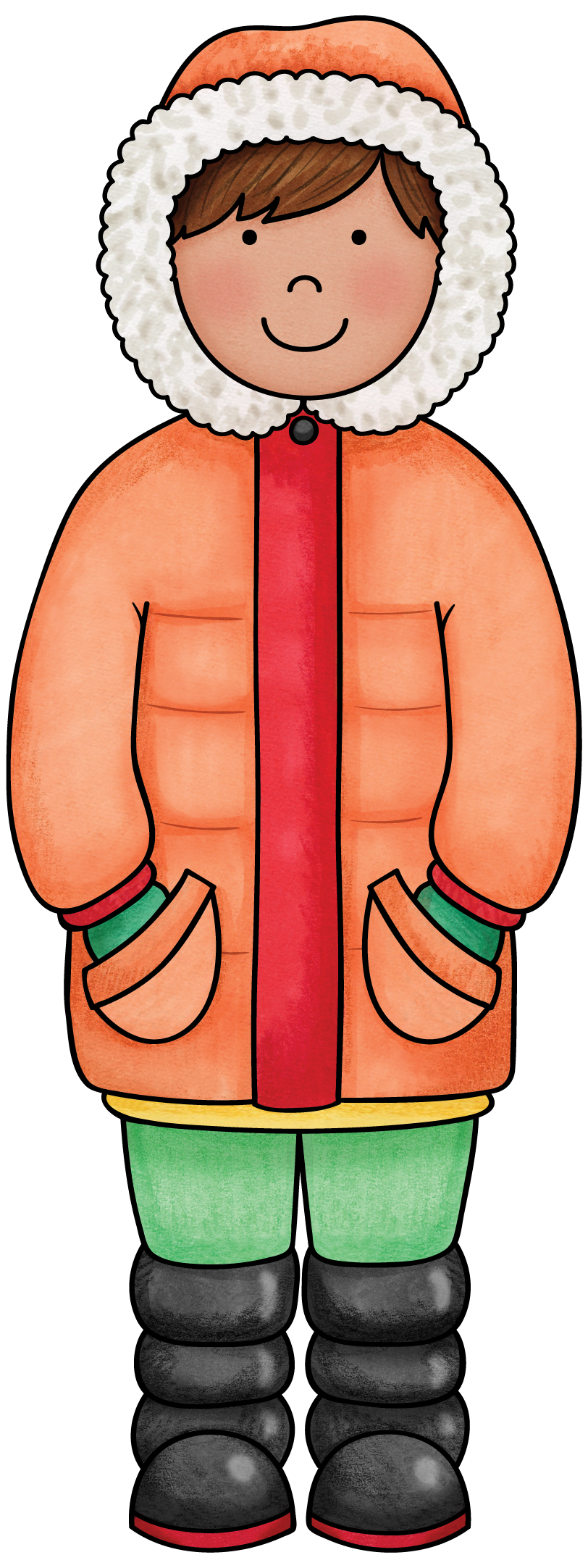 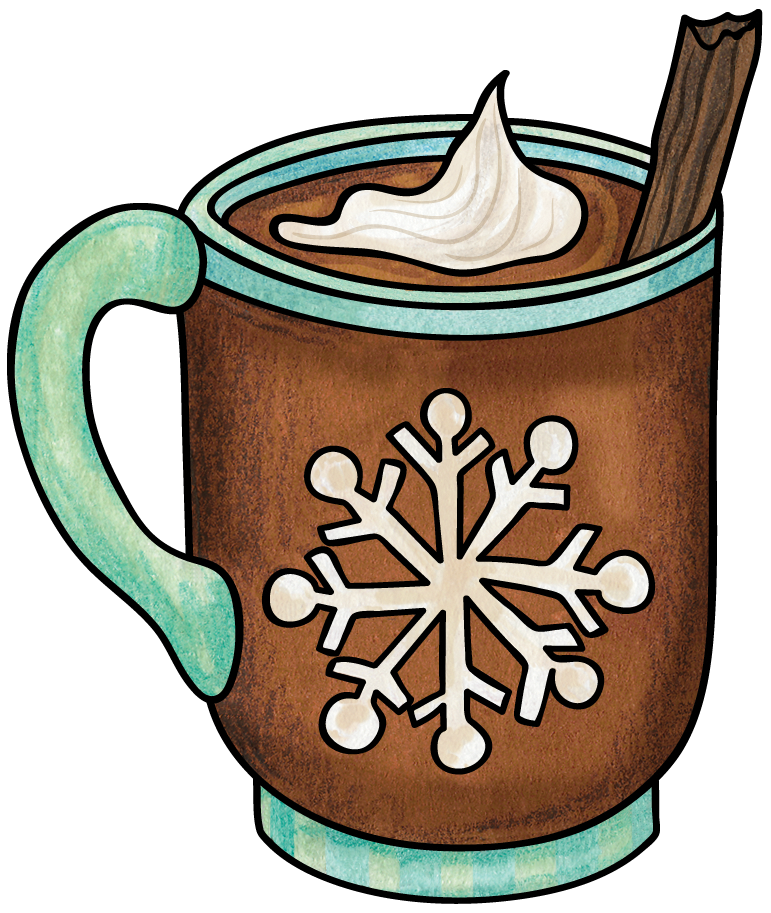 A Day
B Day
C Day
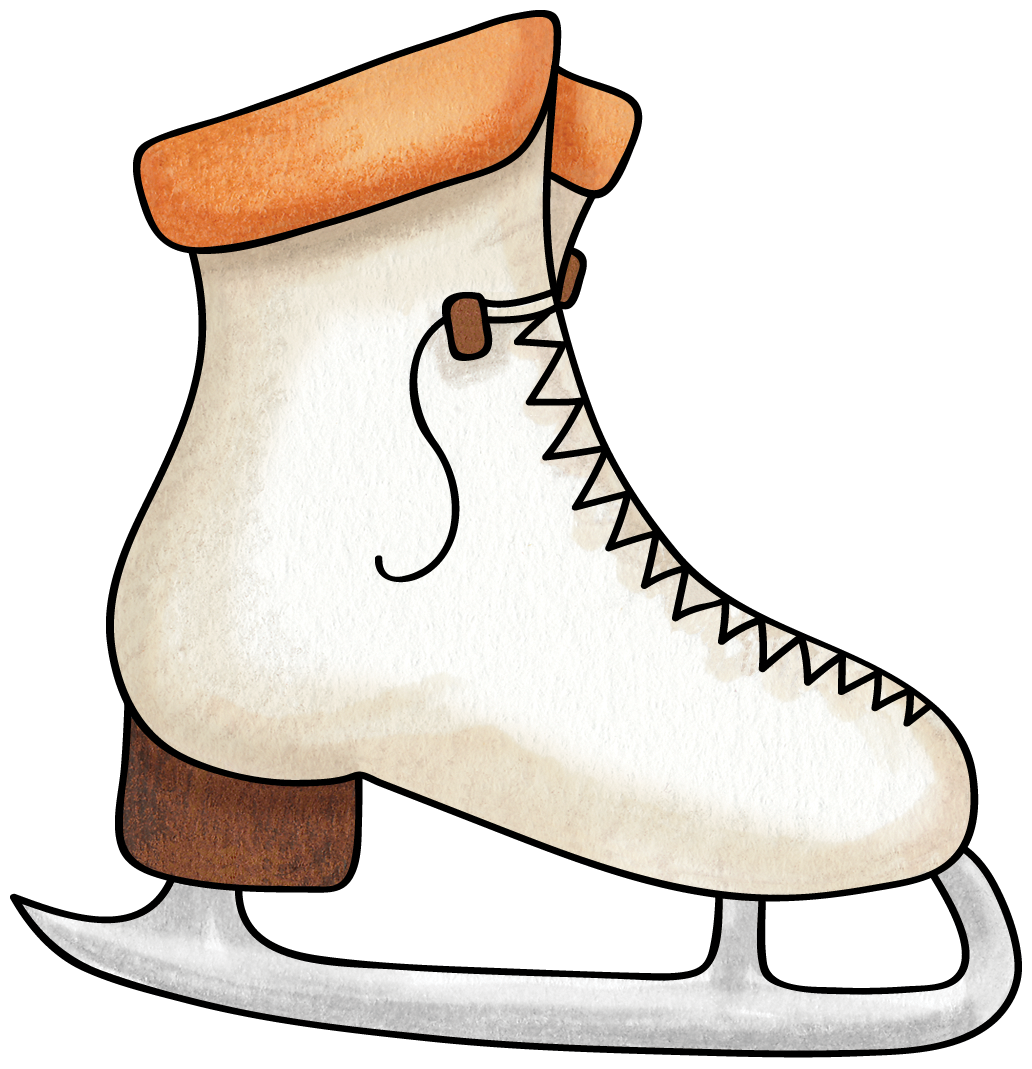 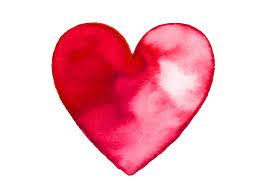 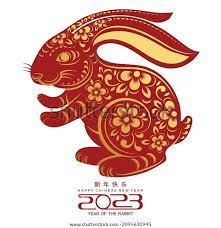 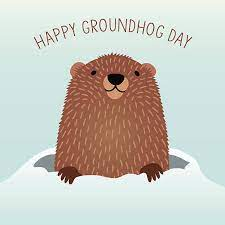 D Day
D Day
C Day
B Day
A Day
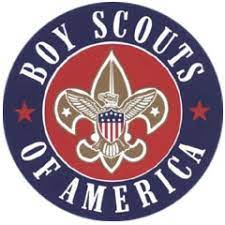 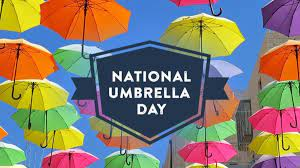 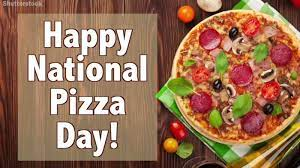 B Day
D Day
C Day
A Day
A Day
Valentine’s Day
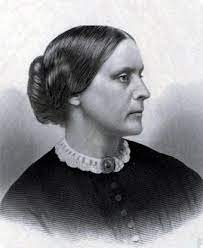 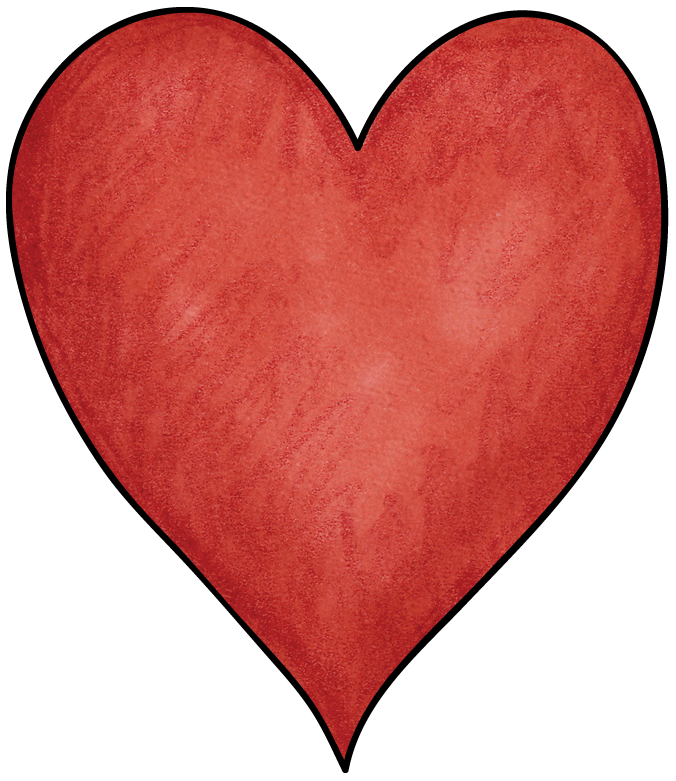 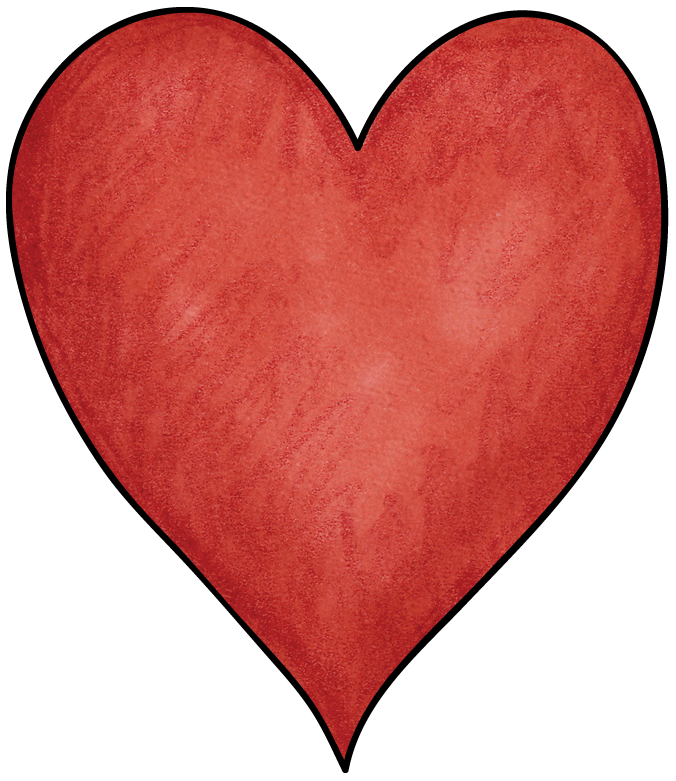 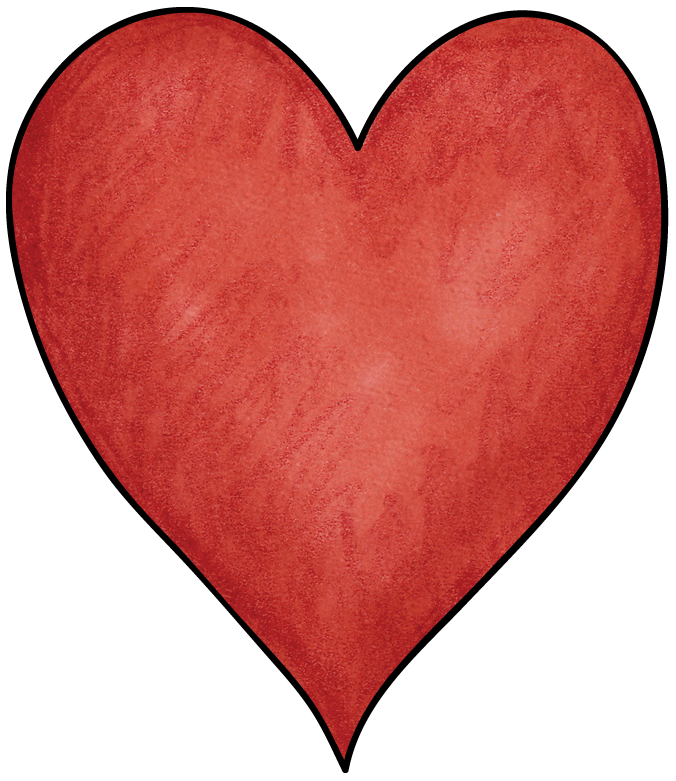 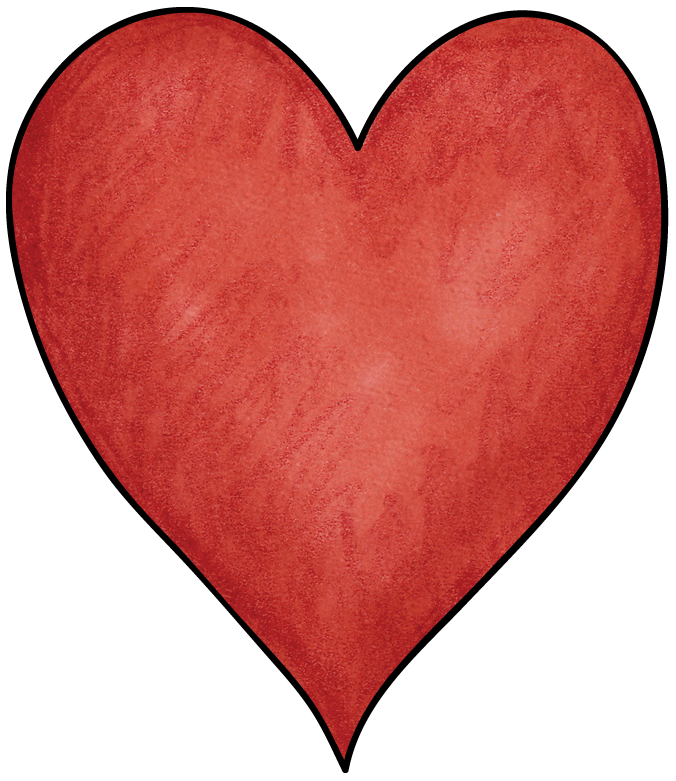 No School
President’s Day
February Break
C Day
B Day
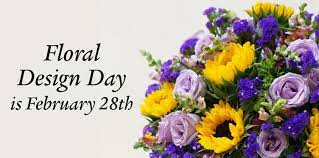 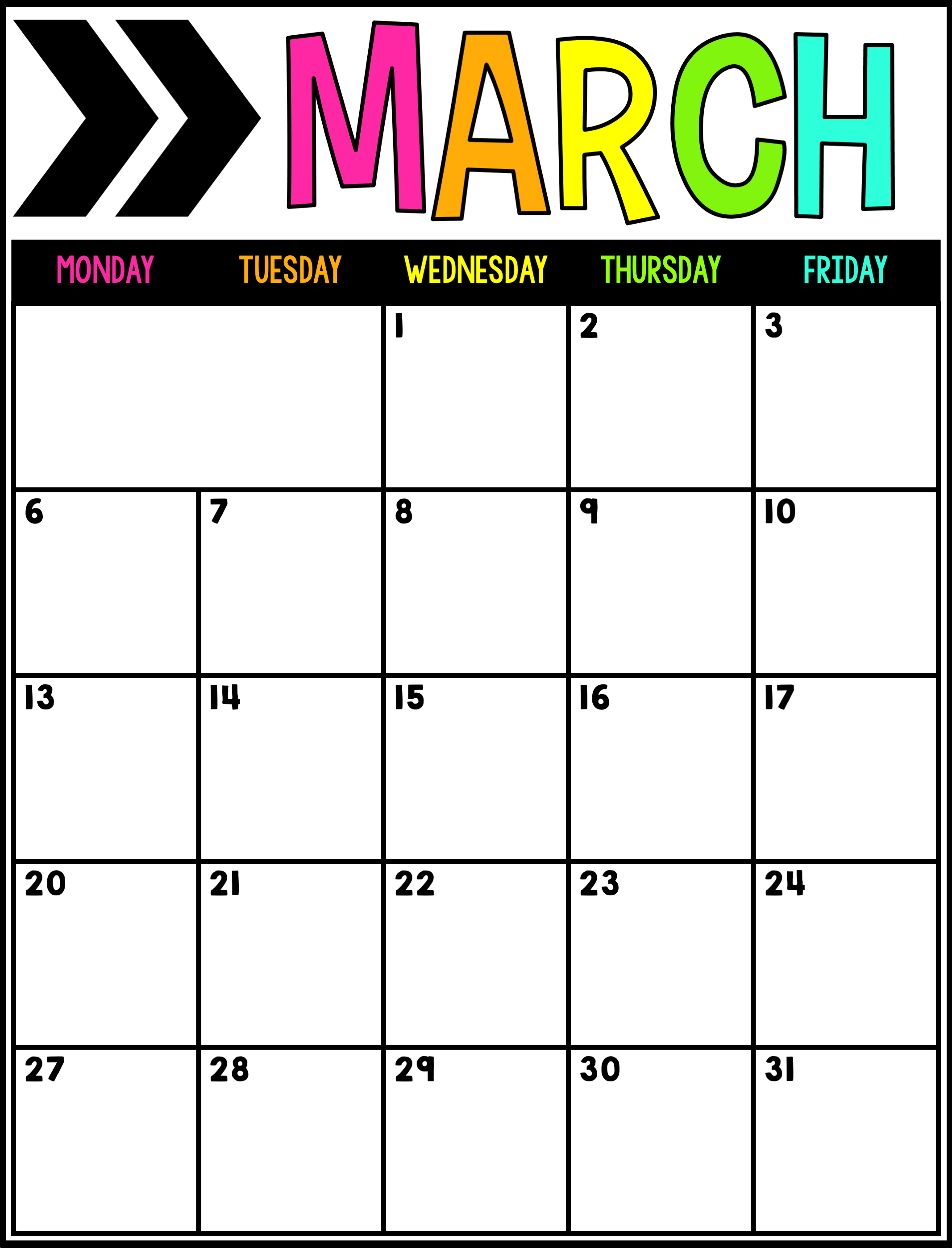 D Day
A Day
B Day
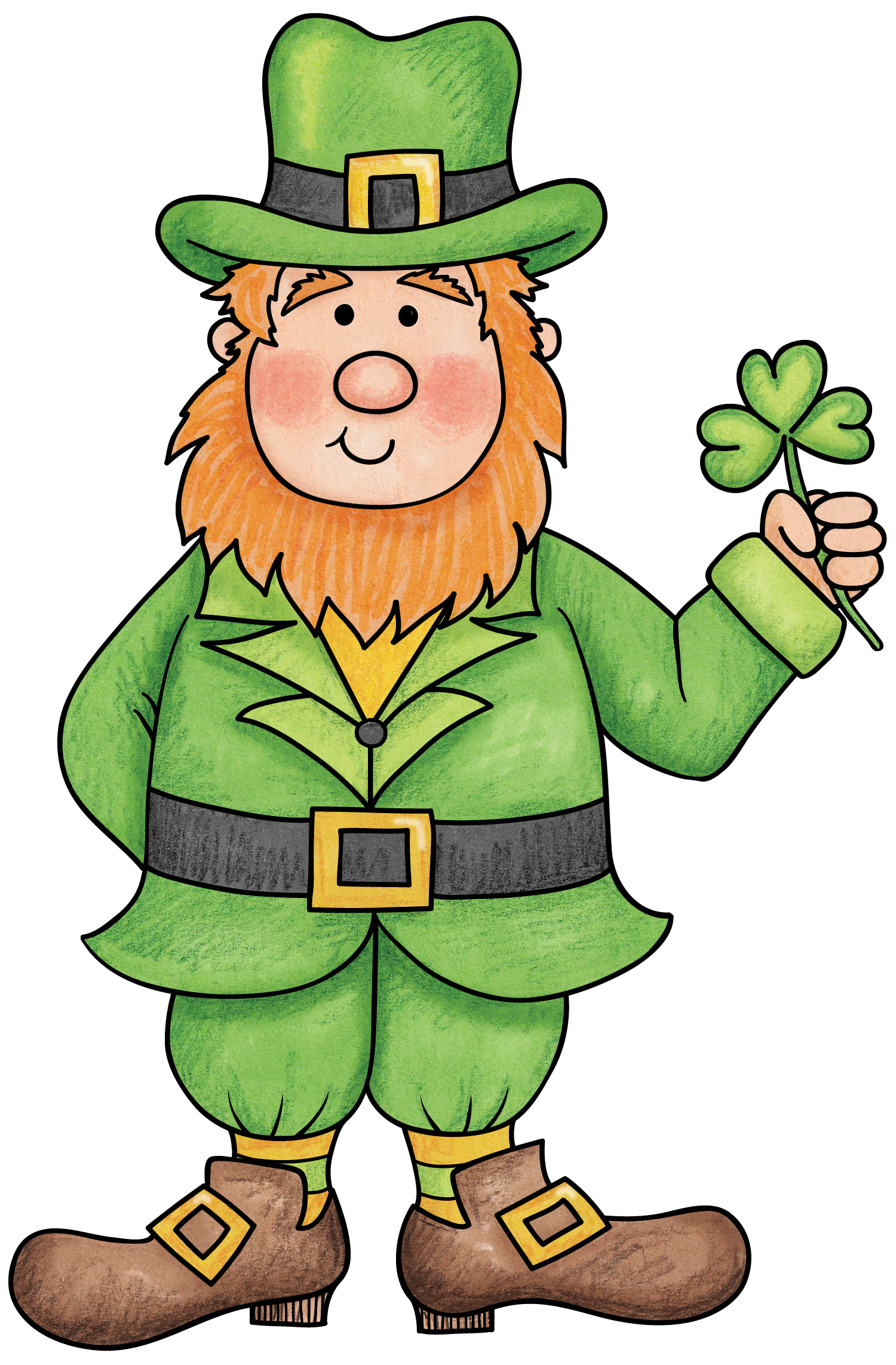 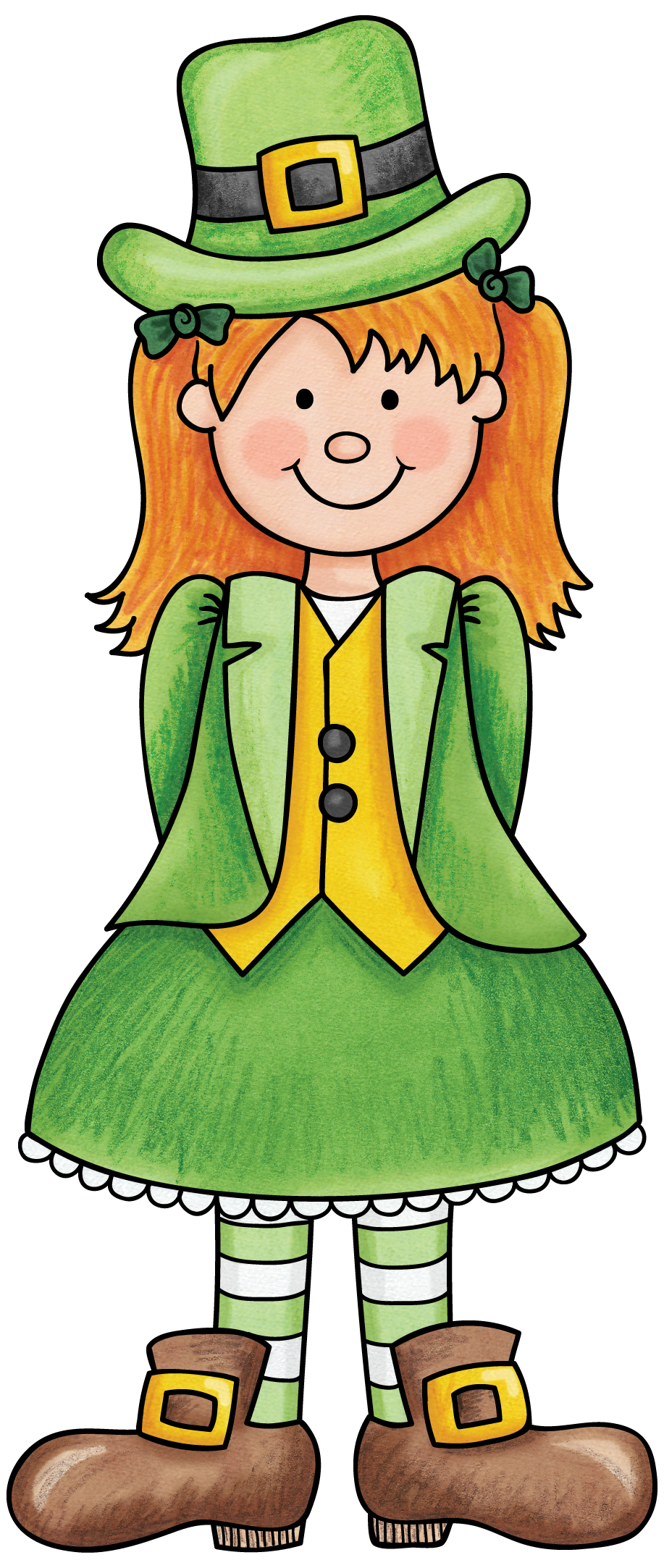 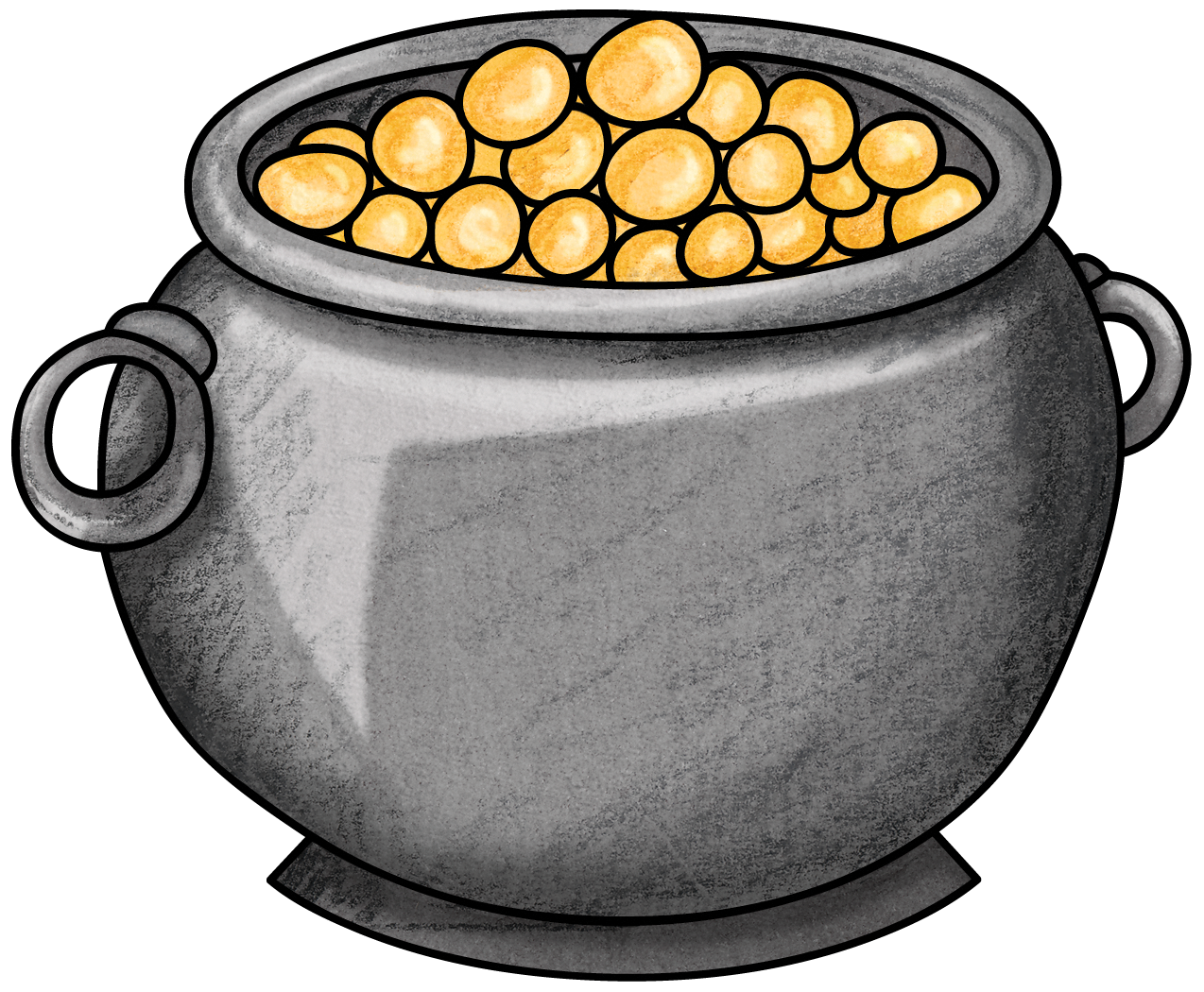 ½ Day
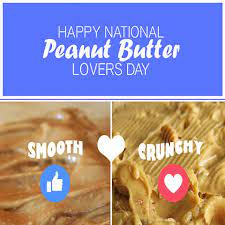 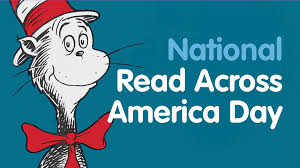 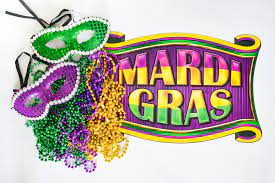 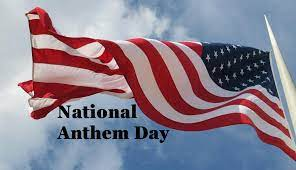 C Day
B Day
C Day
A Day
D Day
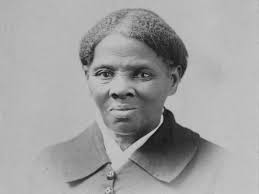 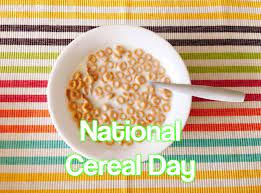 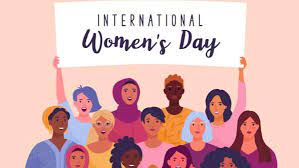 D Day
A Day
D Day
B Day
C Day
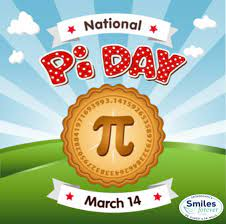 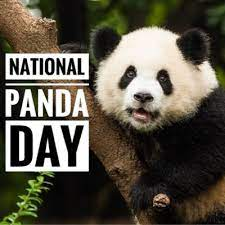 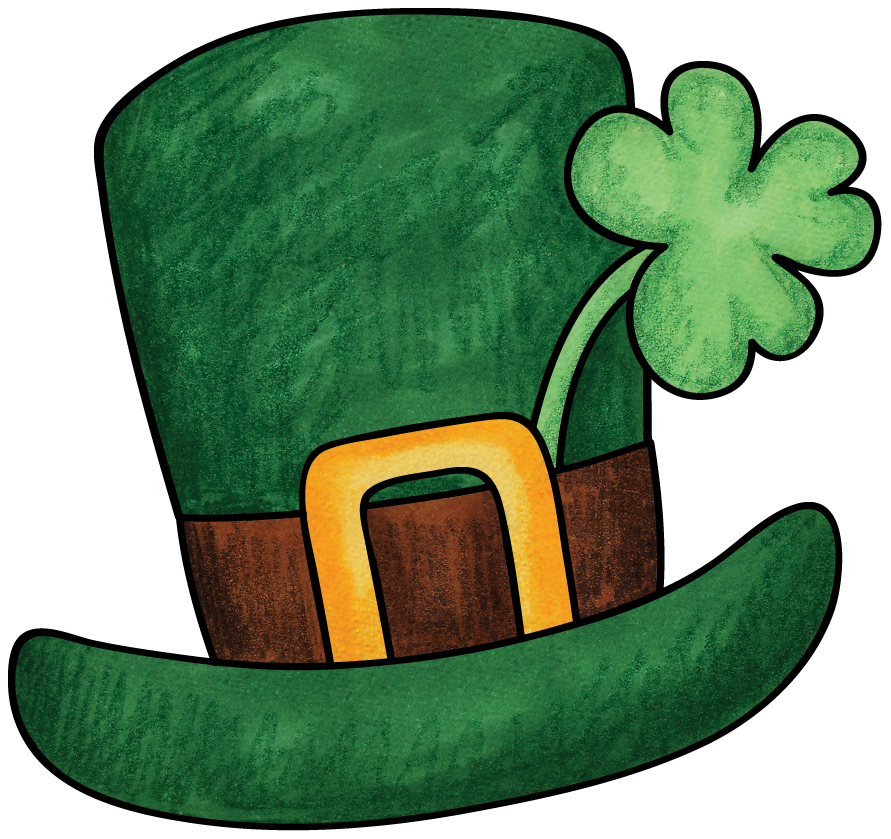 A Day
B Day
D Day
A Day
C Day
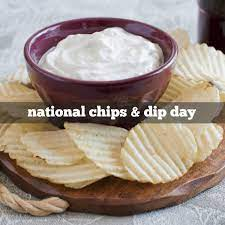 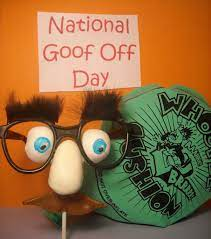 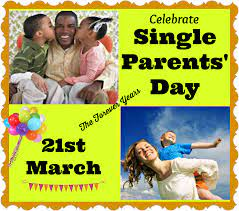 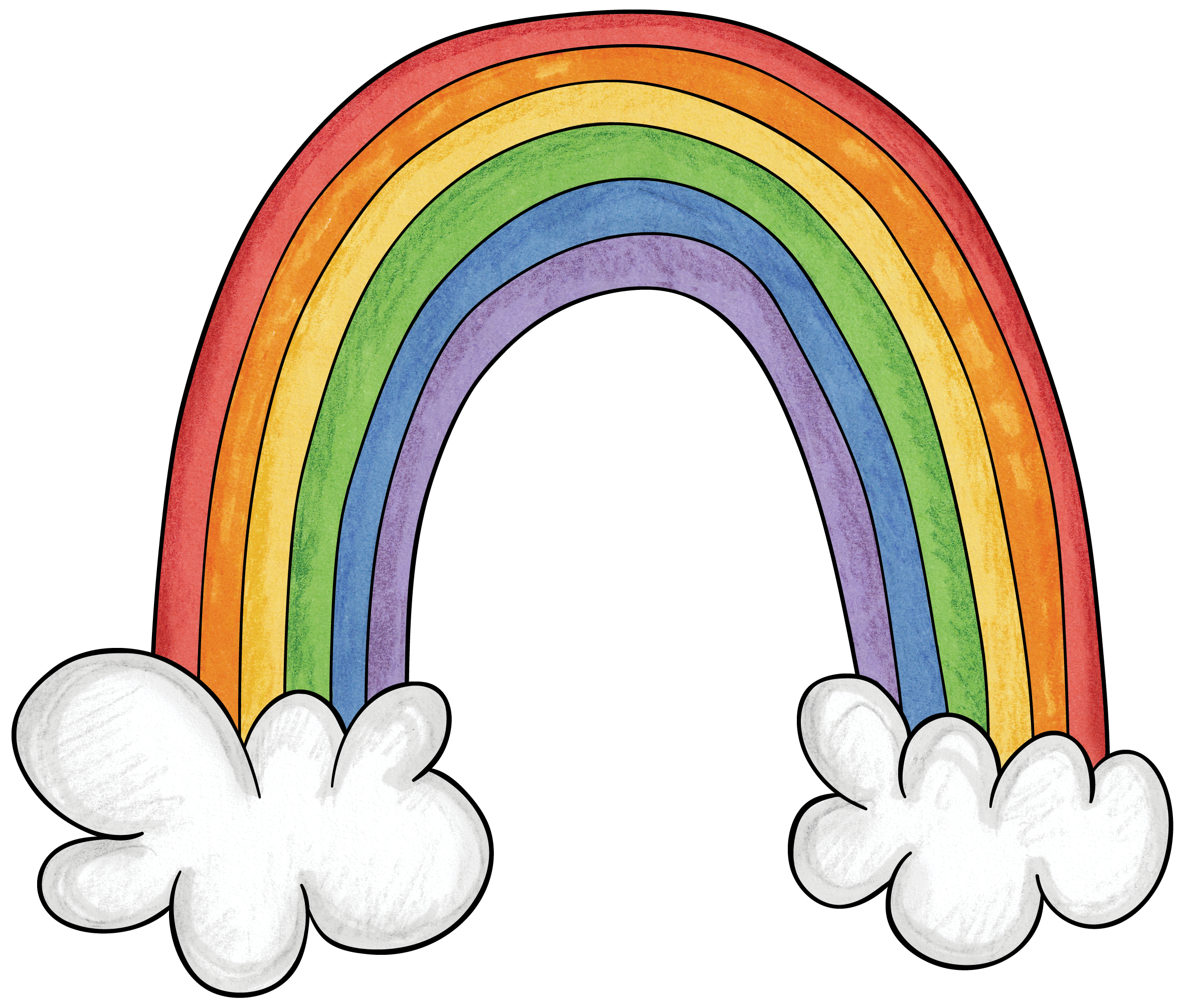 D Day
C Day
A Day
B Day
B Day
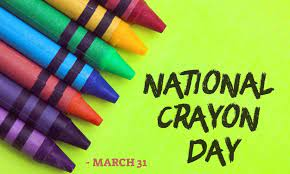 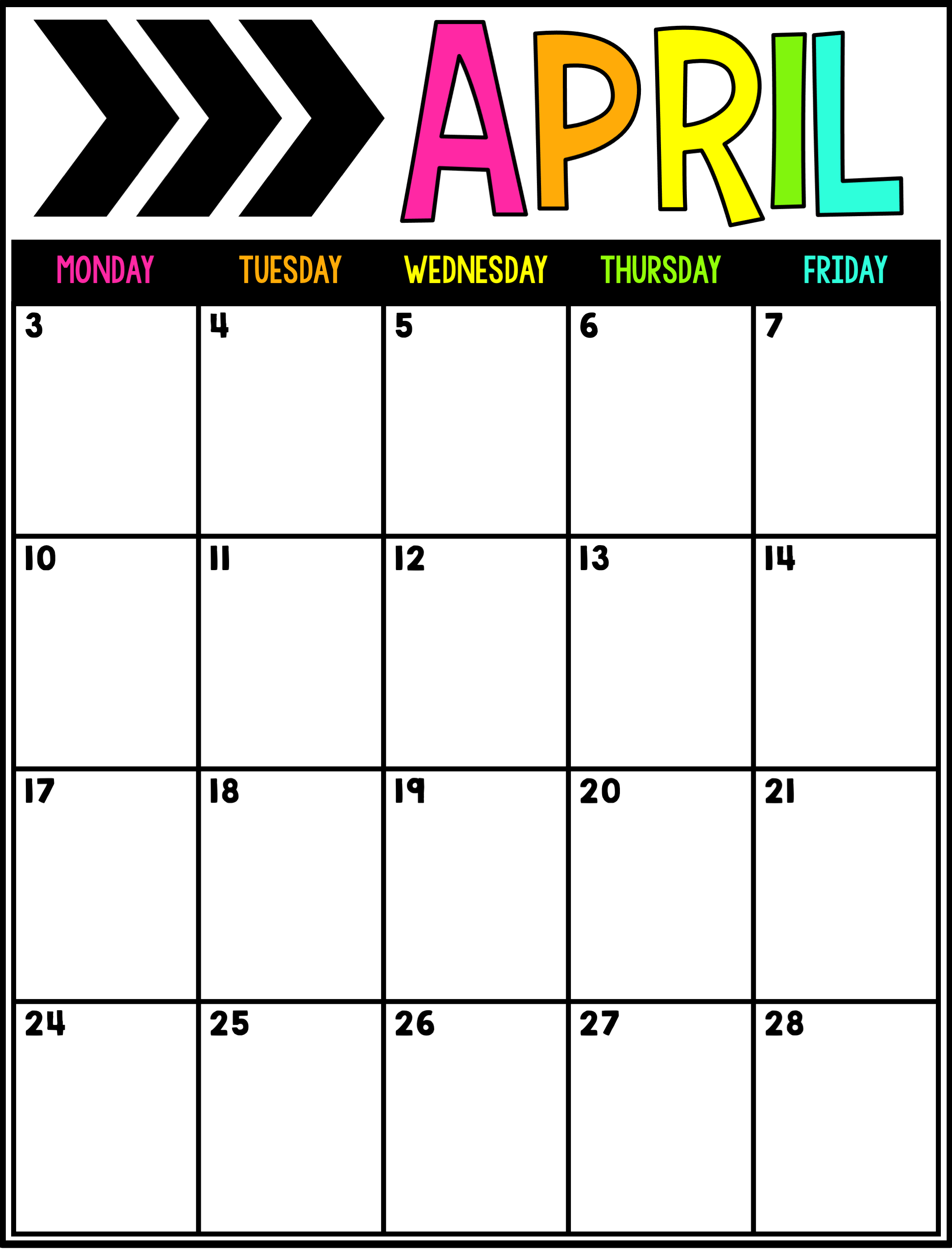 No School
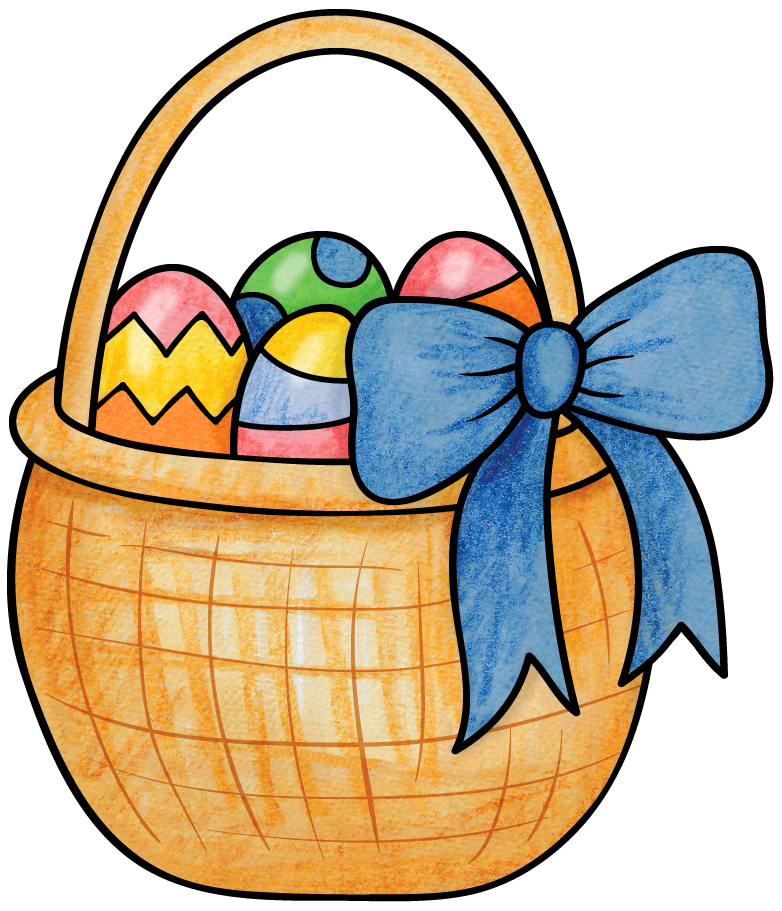 Spring Break
C Day
A Day
B Day
C Day
D Day
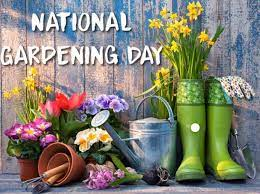 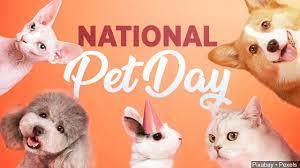 B Day
A Day
C Day
D Day
D Day
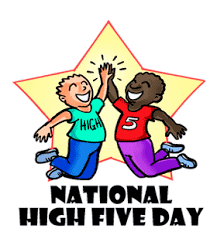 NYS
ELA Assessment
A Day
B Day
C Day
D Day
A Day
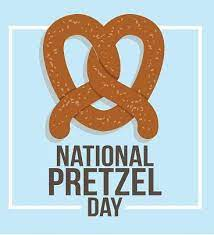 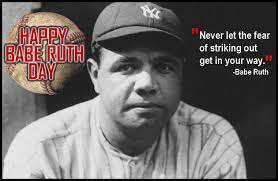 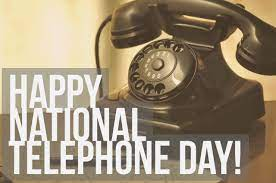 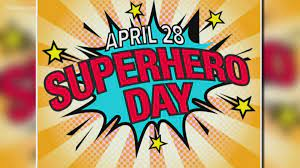 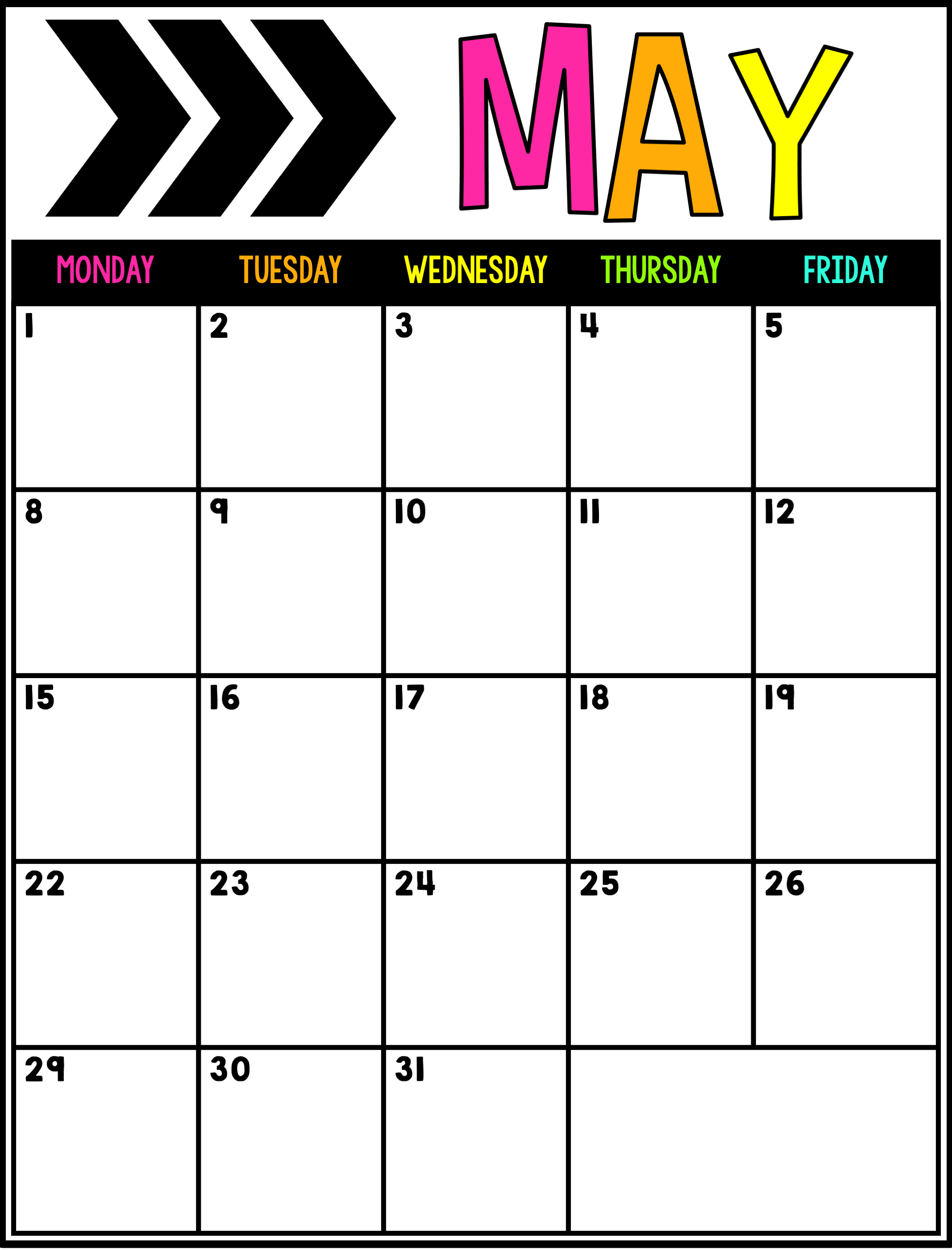 C Day
B Day
D Day
A Day
No School Superintendent’s Conference Day
NYS
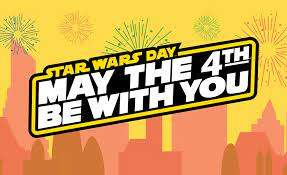 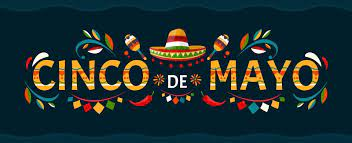 Math Assessment
C Day
D Day
B Day
B Day
A Day
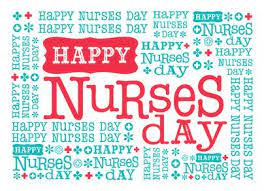 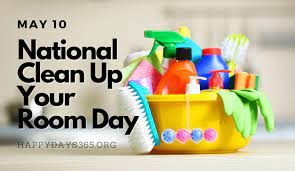 C Day
A Day
D Day
B Day
No School Superintendent’s Conference Day
½ Day
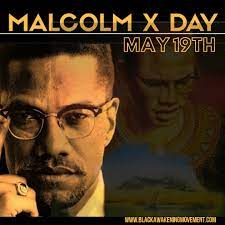 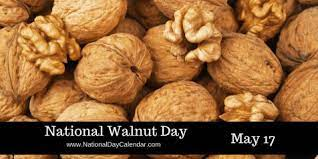 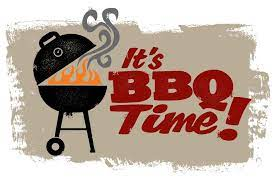 D Day
C Day
A Day
B Day
C Day
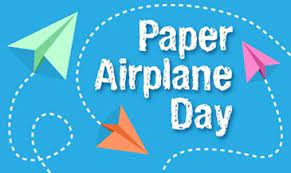 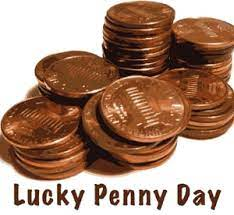 A Day
D Day
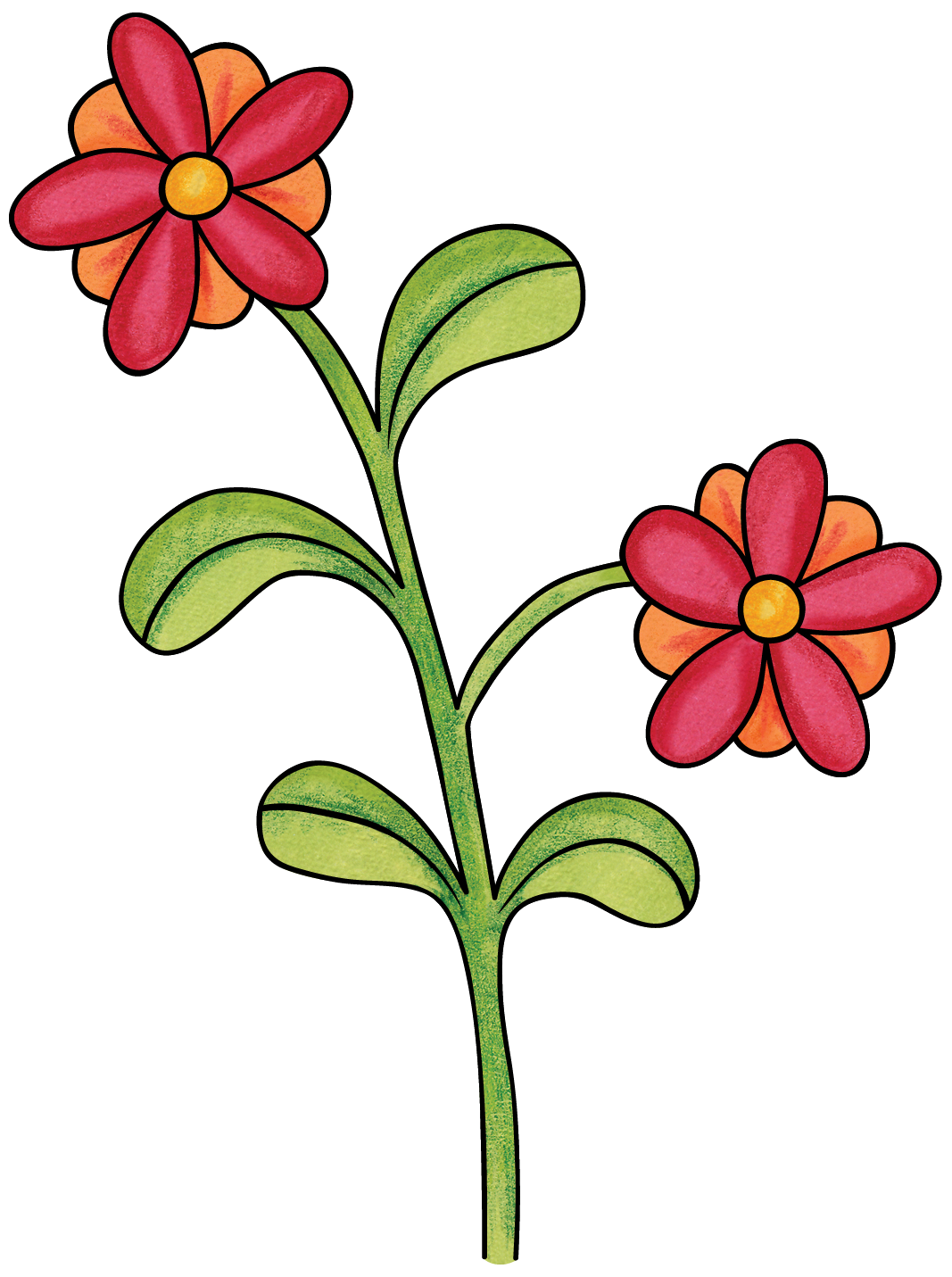 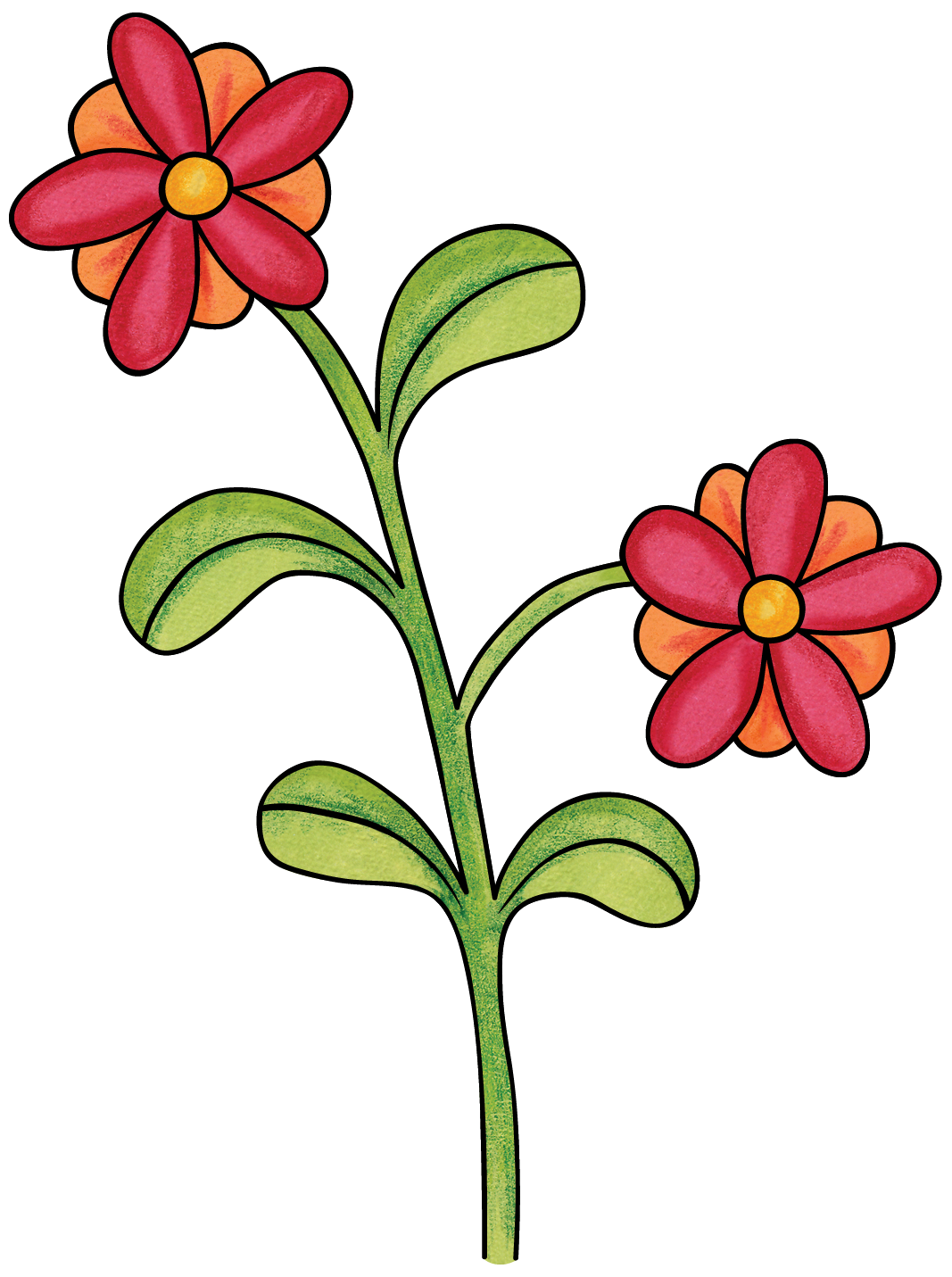 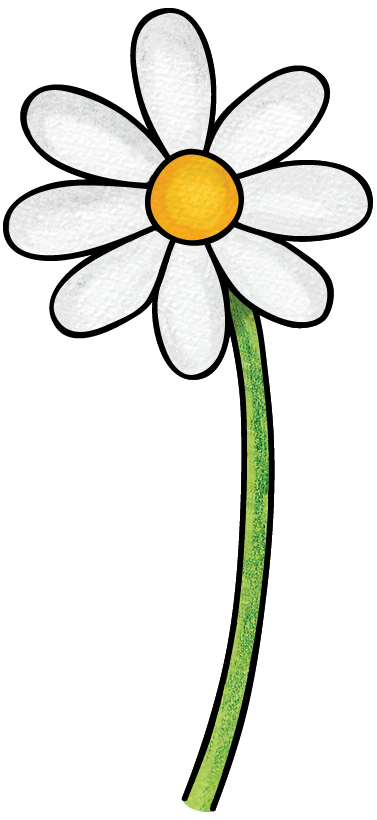 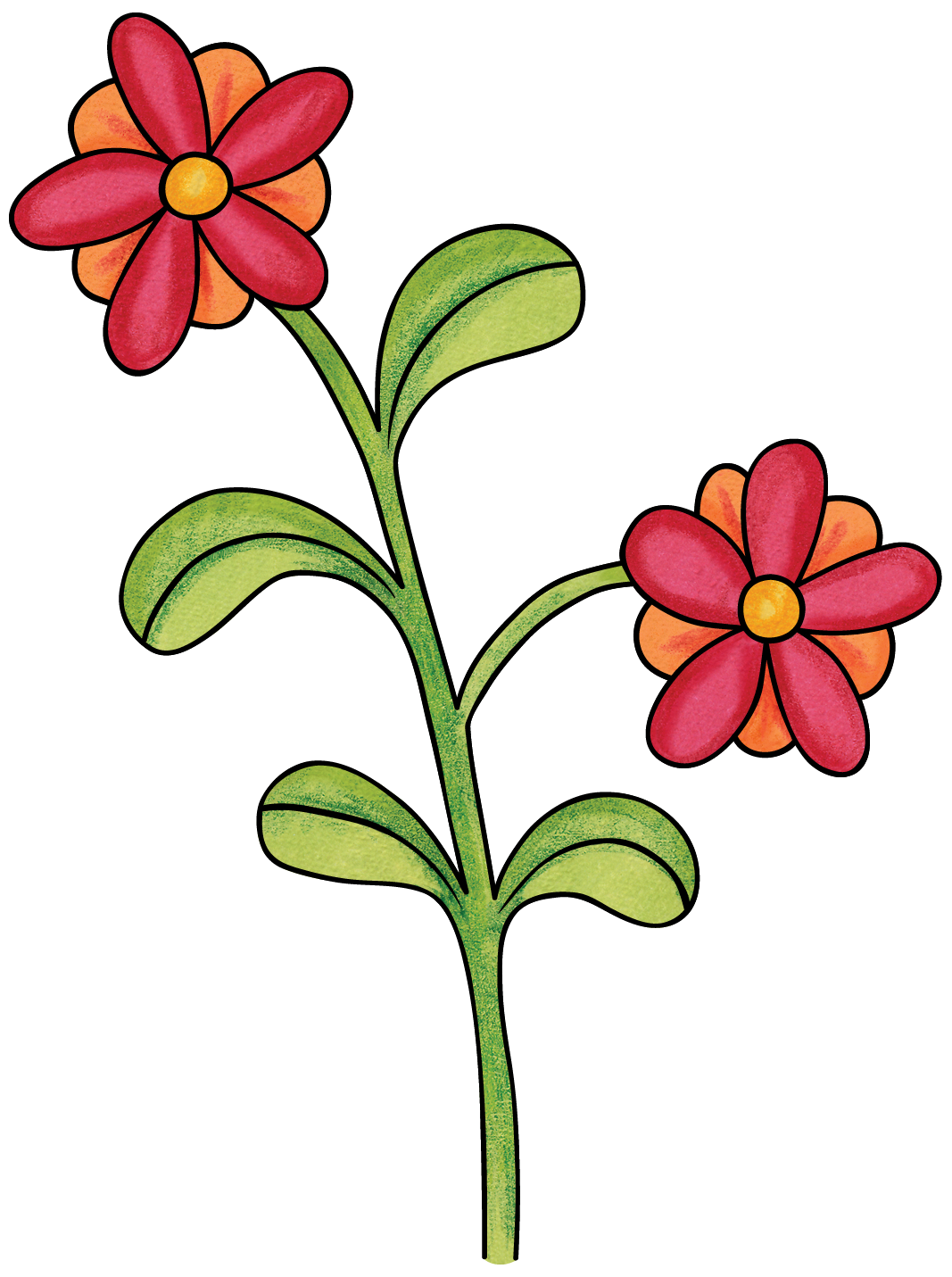 No School
Memorial Day
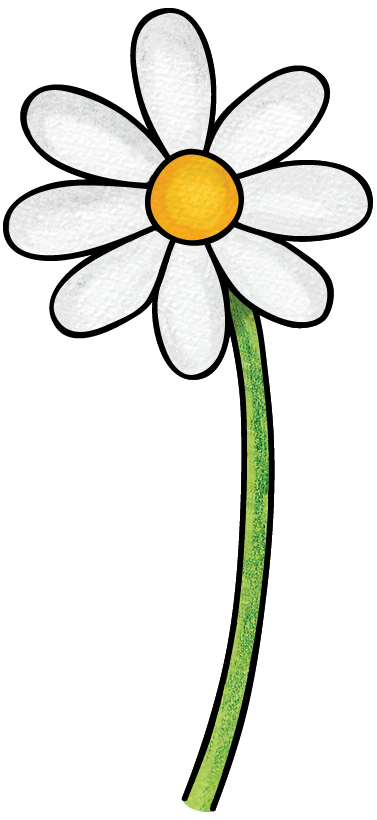 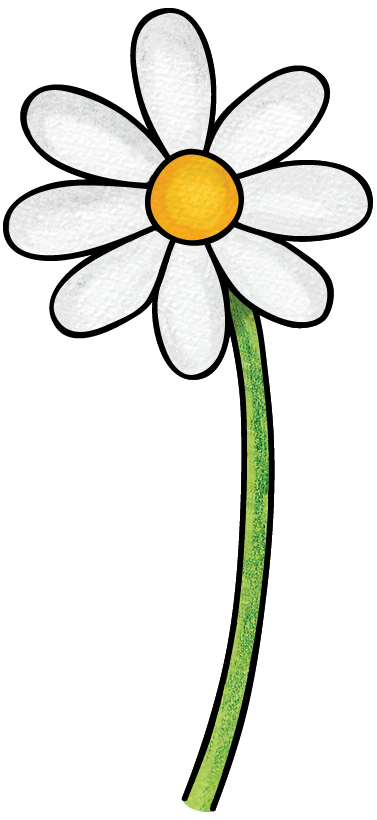 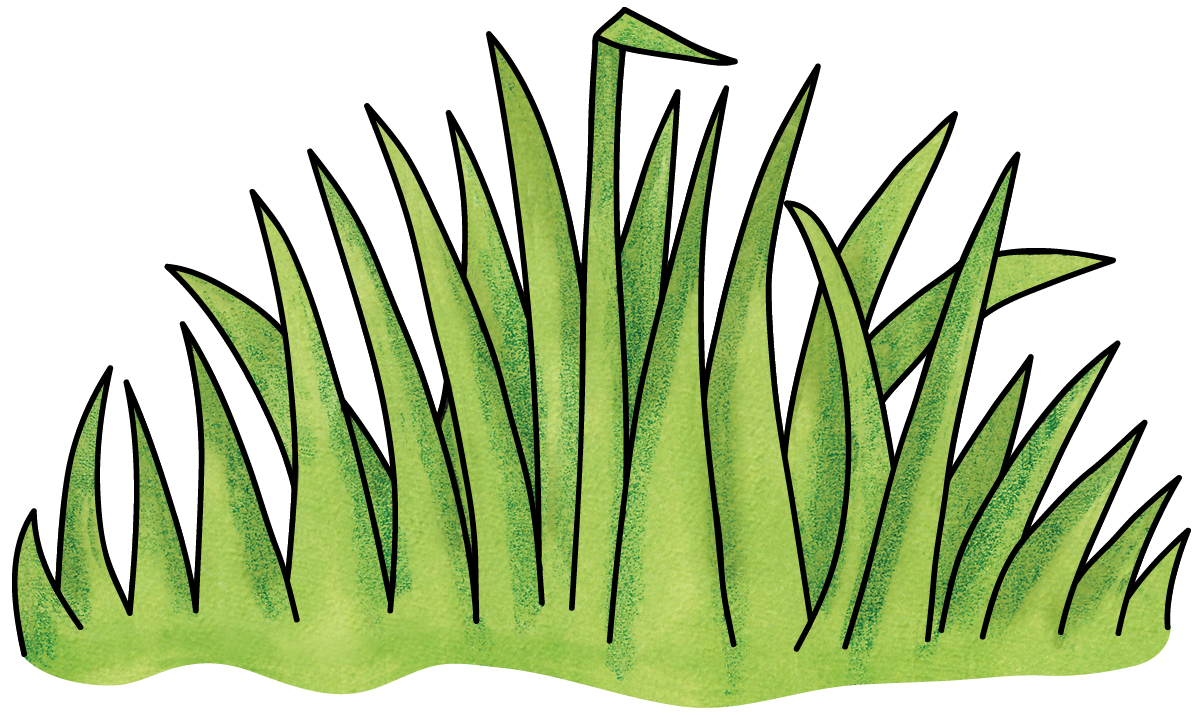 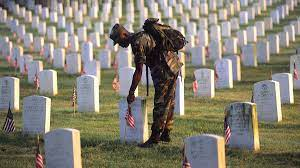 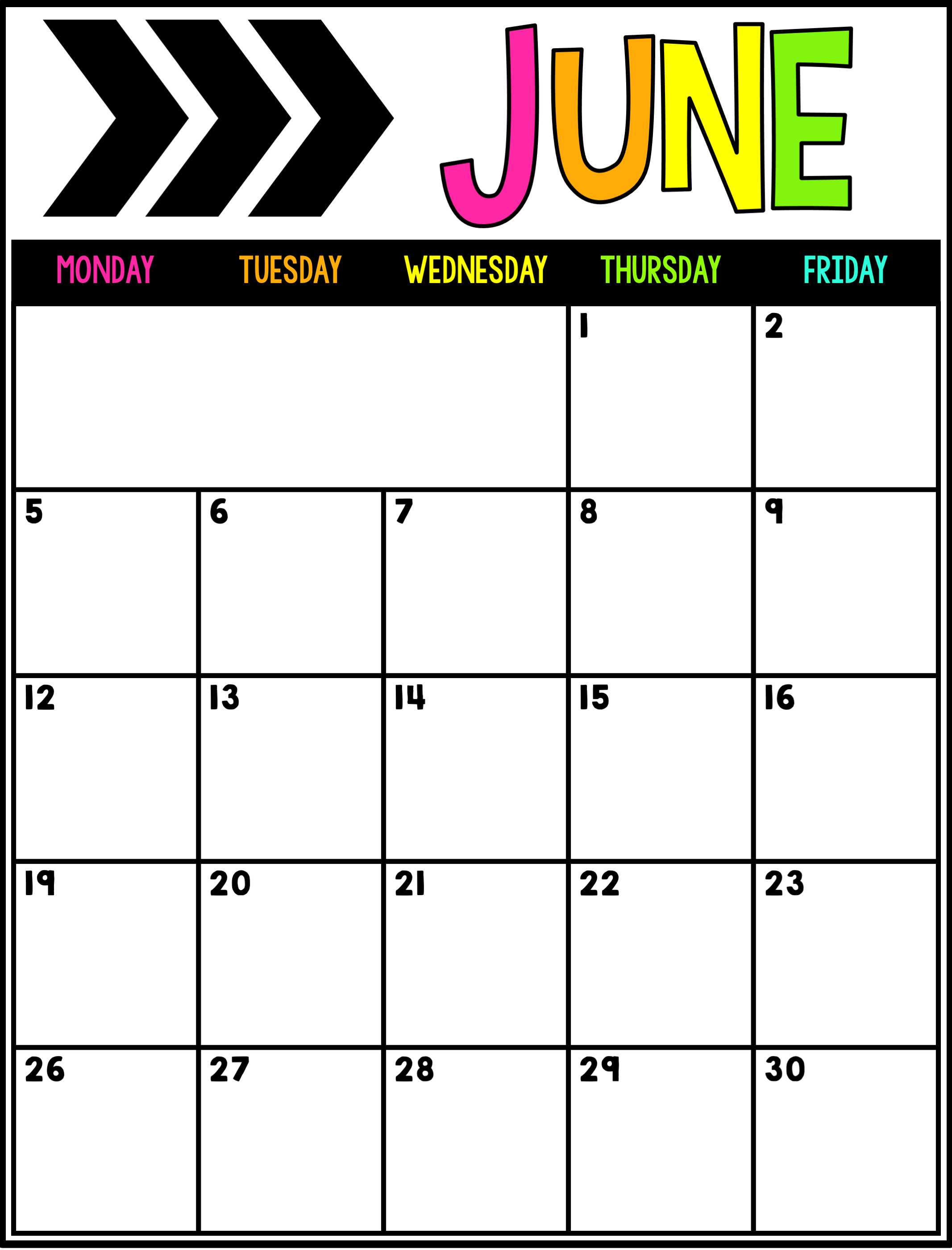 C Day
Indian Citizenship Act of 1924
B Day
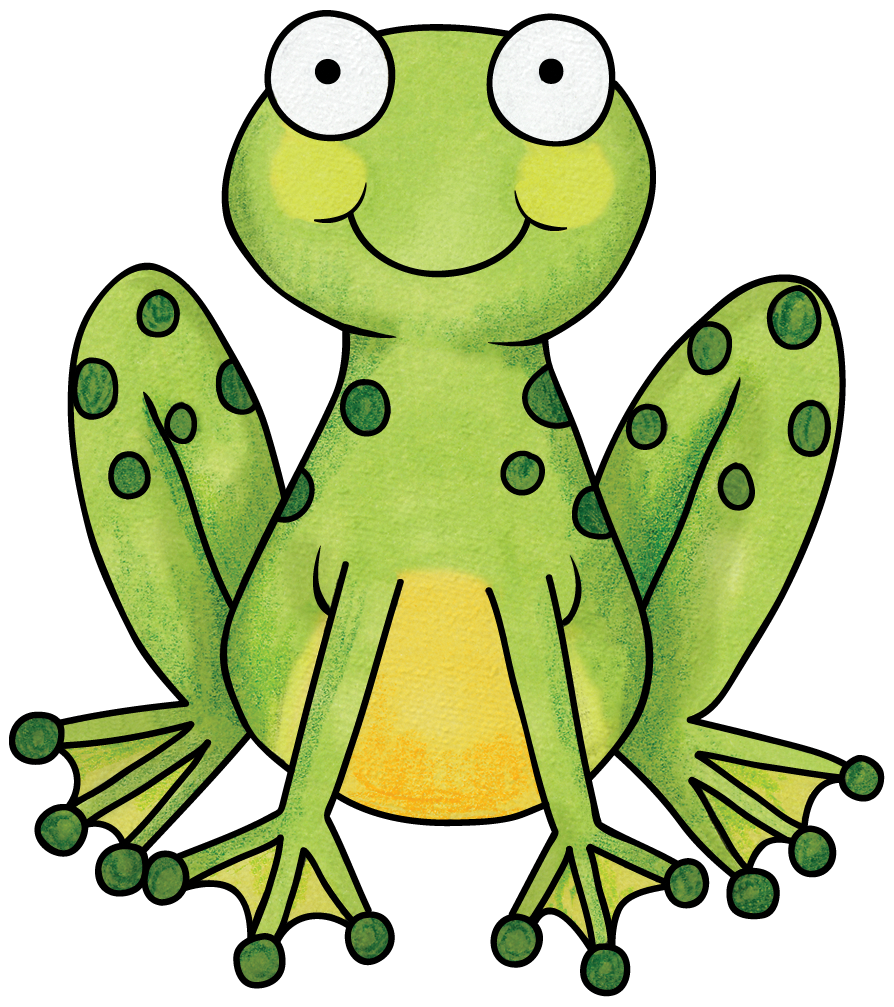 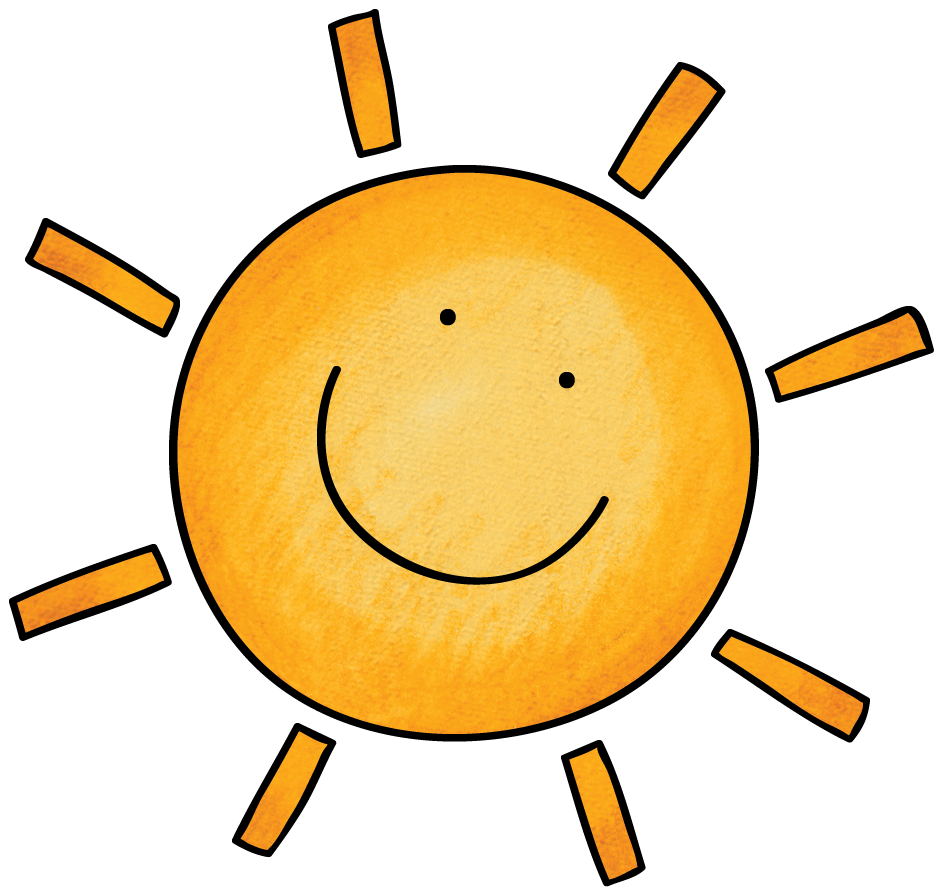 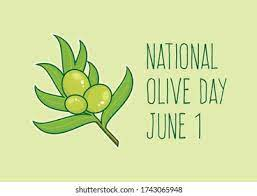 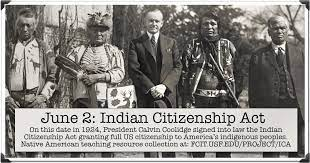 D Day
A Day
C Day
D Day
B Day
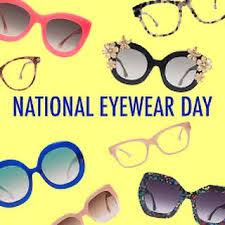 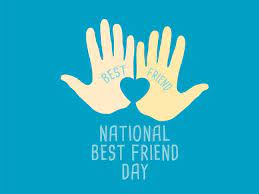 A Day
A Day
D Day
C Day
B Day
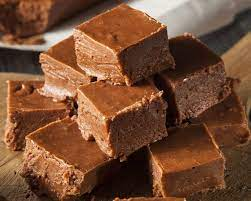 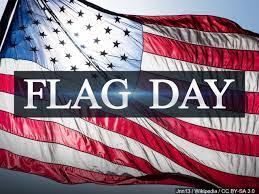 B Day
C Day
D Day
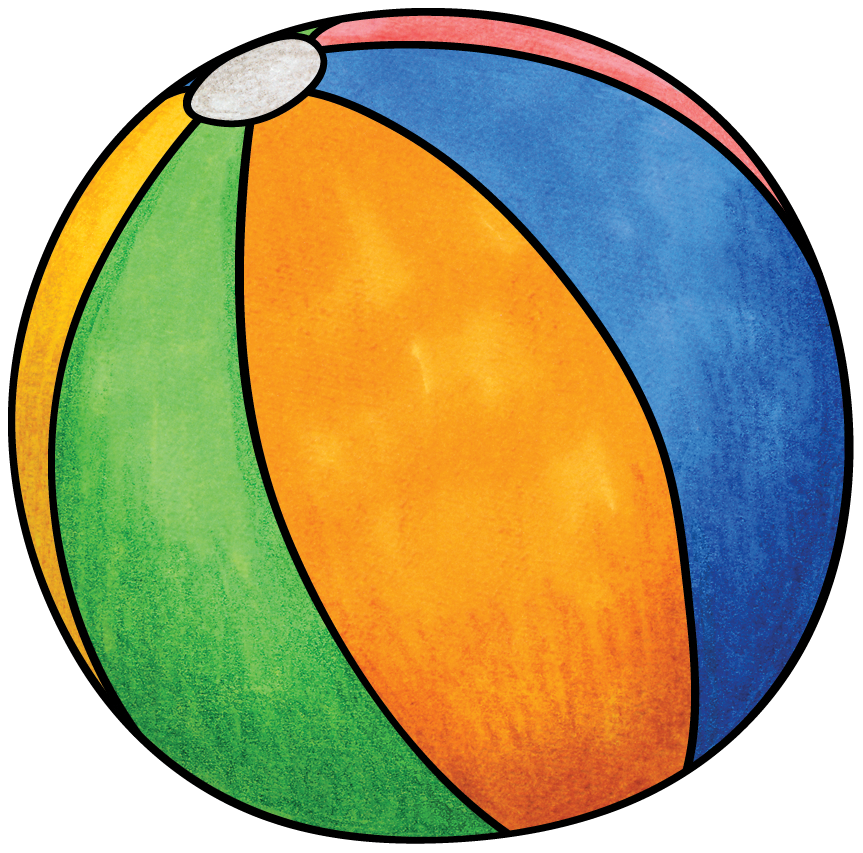 No School
Juneteenth Observance
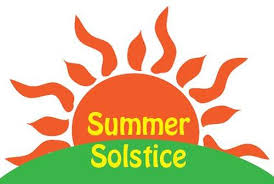 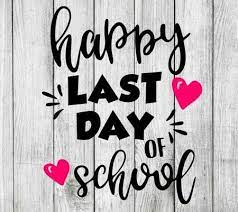 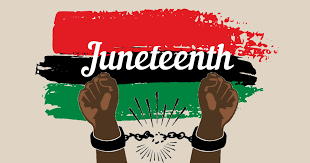 Summer
Break